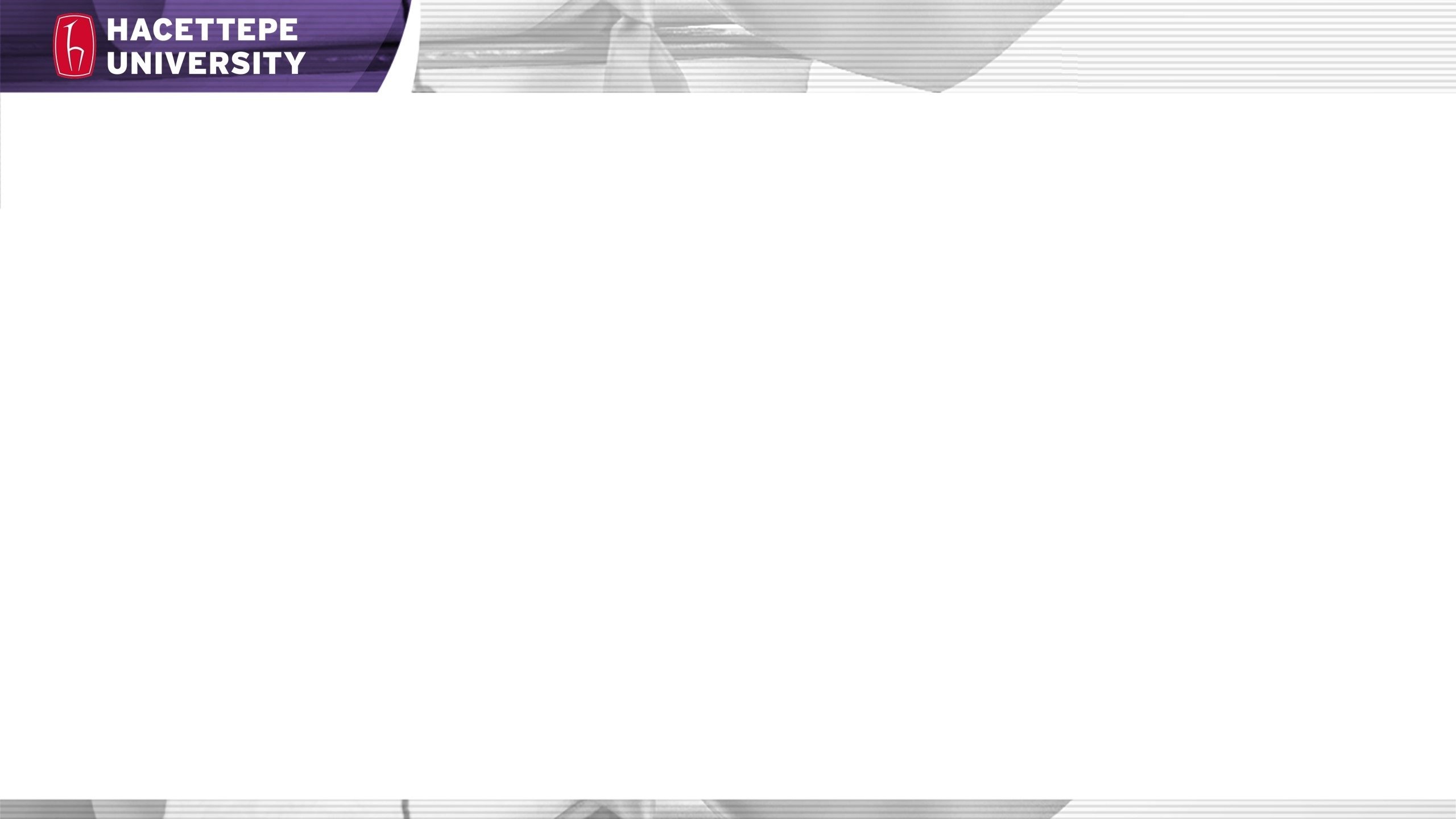 EMOTIONS AND ROBOTICS
A Study Across Different Cultures, Educational Systems and Populations
EXAMINATION OF EMOTIONS 
EXPERIENCED BY GIFTED STUDENTS IN ROBOTICS COURSES 
THROUGH DIGITAL STORYTELLING WORKSHOP
Hatice ÇIRALI SARICA
haticecirali@hacettepe.edu.tr	h.cirali@gmail.com
Department of Computer Education and Instructional Technology, Faculty of Education, Hacettepe University, TURKEY
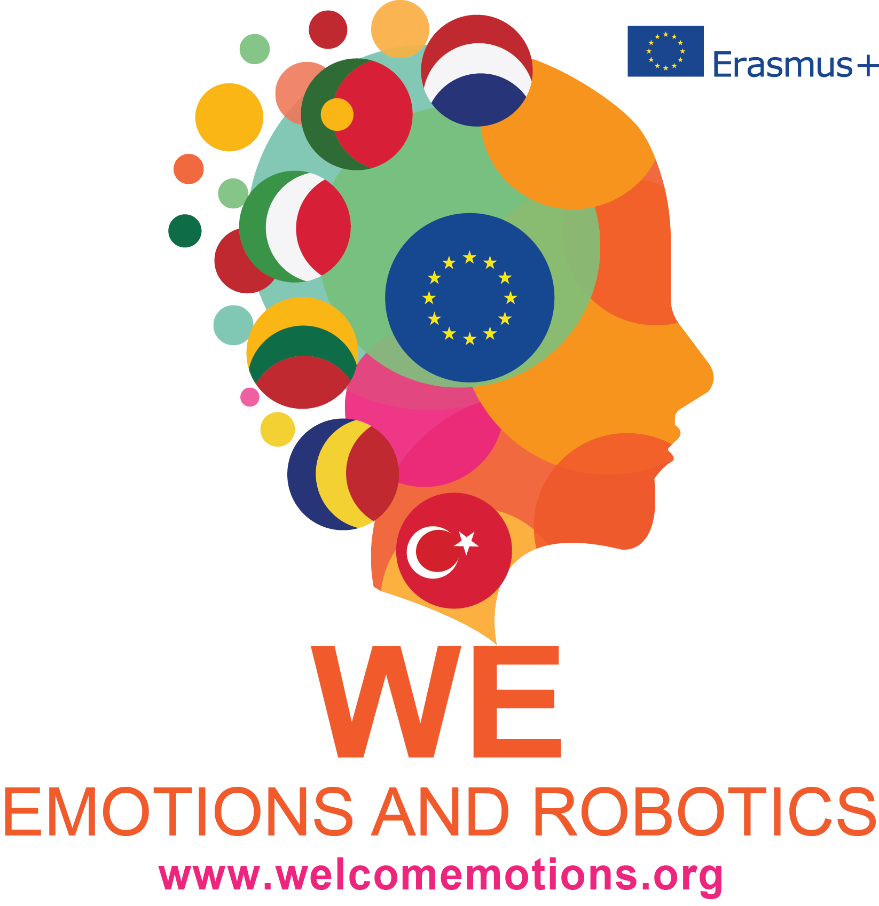 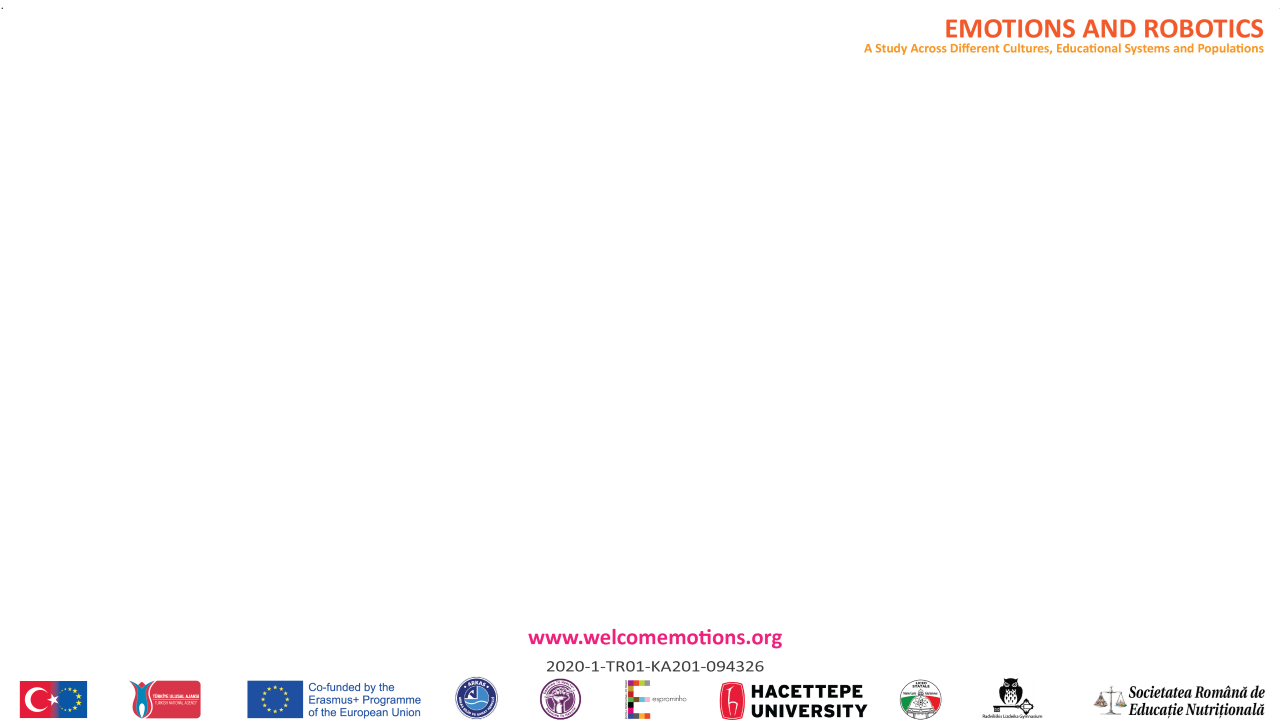 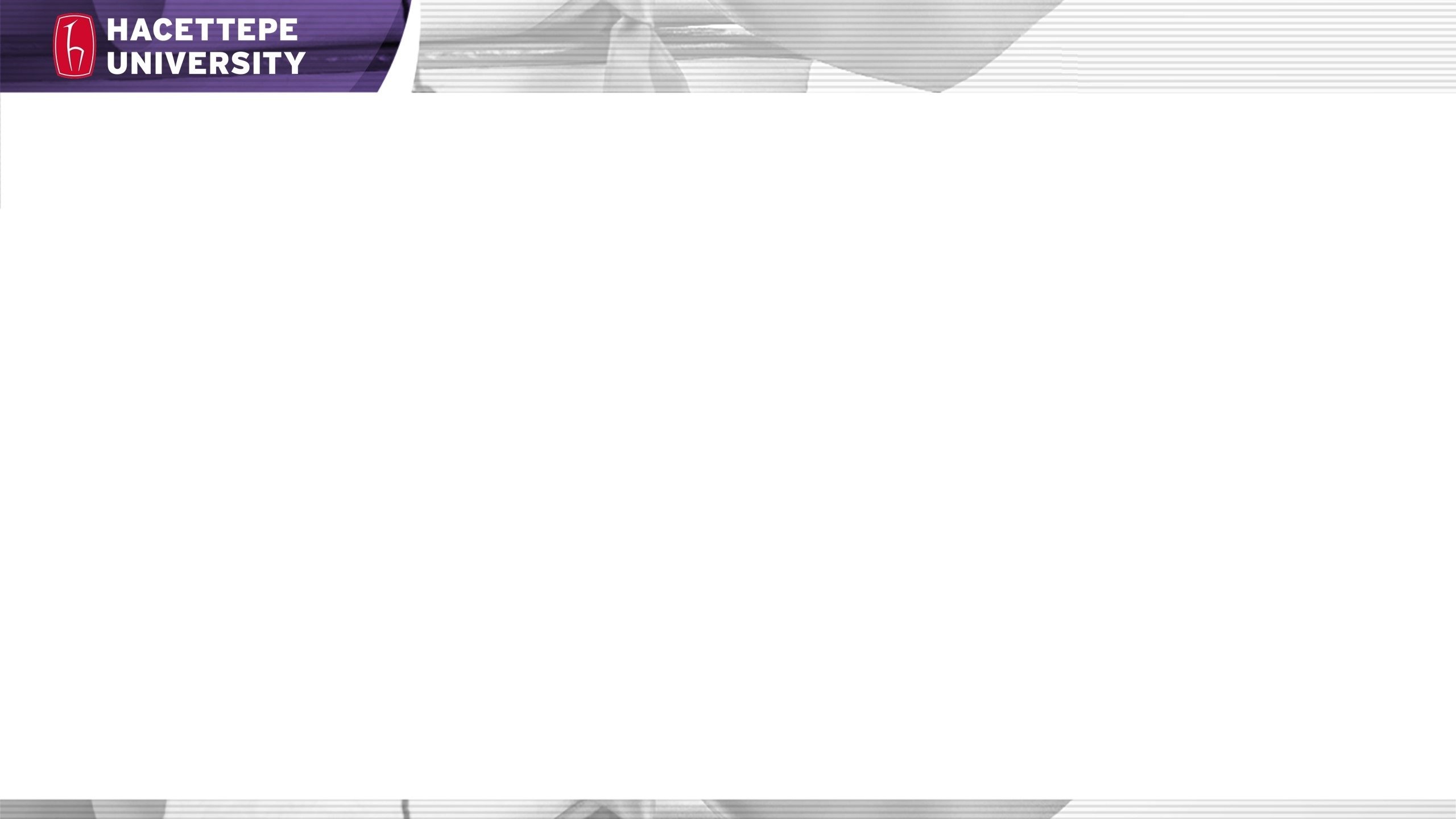 EMOTIONS AND ROBOTICS
A Study Across Different Cultures, Educational Systems and Populations
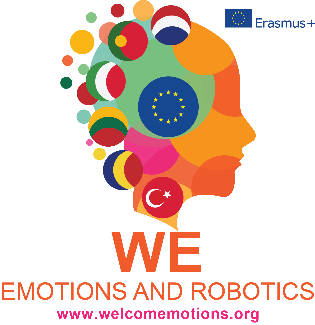 Digital Storytelling
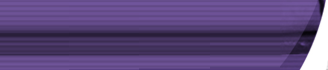 Introduction
Purposes
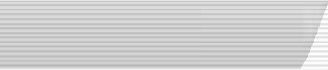 "The emotions brought by the stories come directly from people’s hearts" (Qiongli, 2009).
Methodology
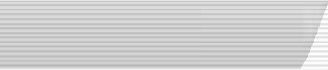 Findings
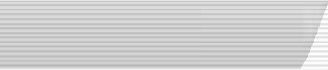 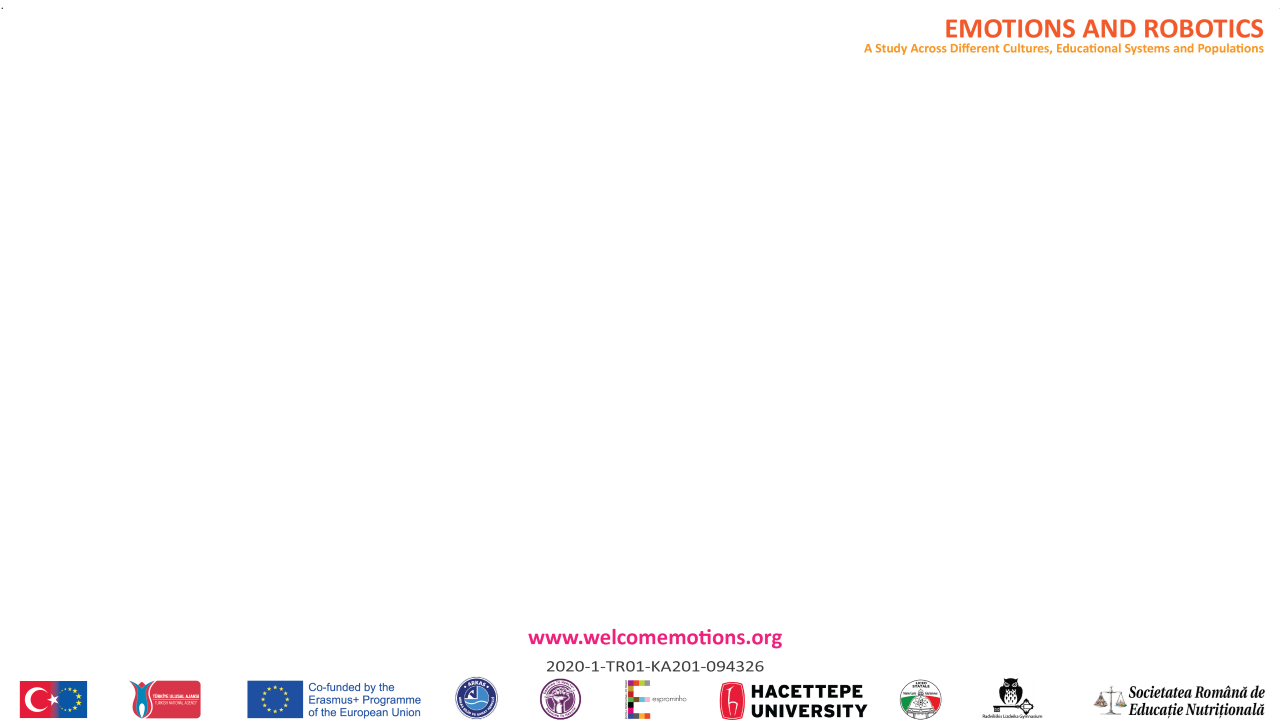 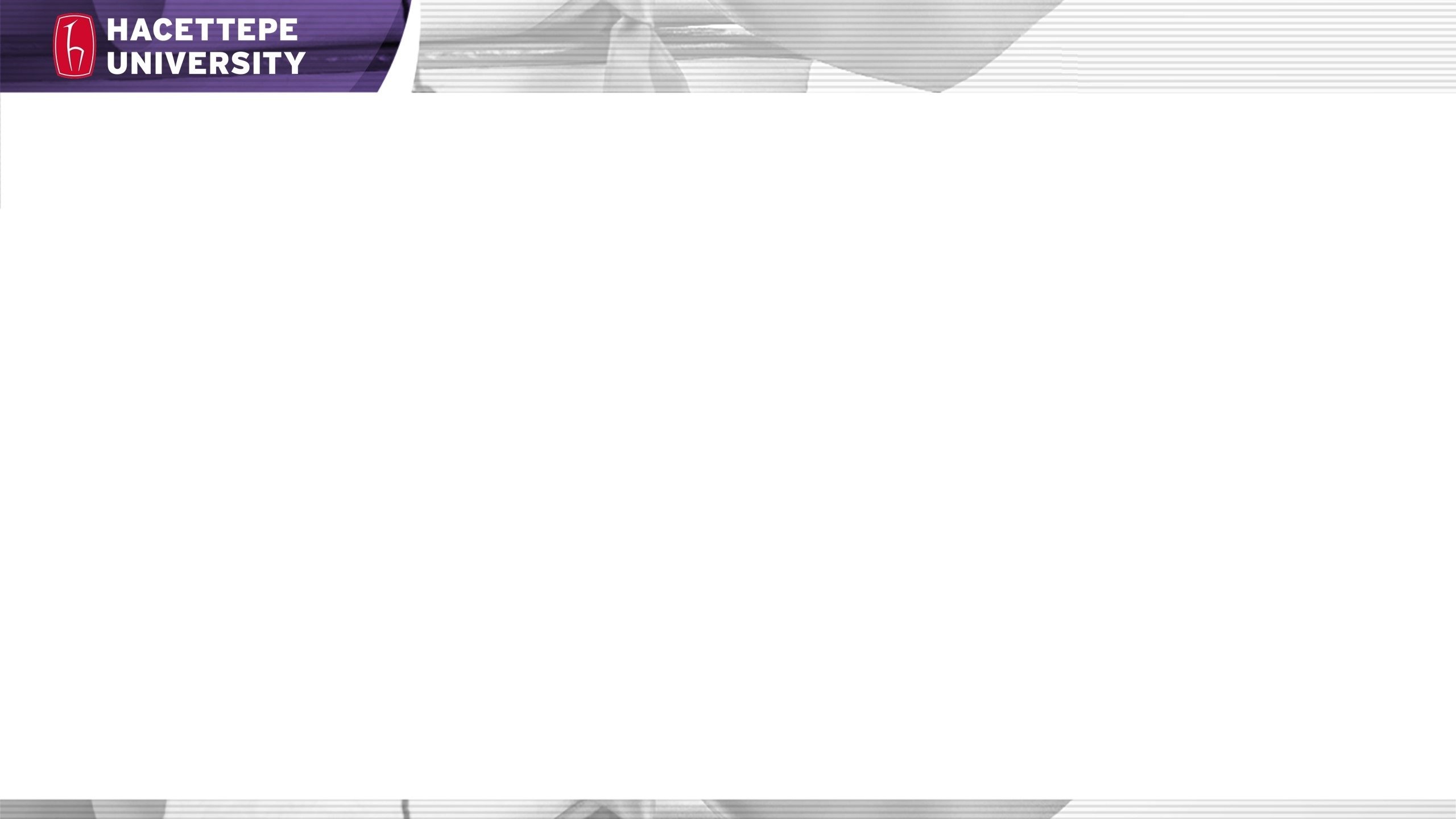 EMOTIONS AND ROBOTICS
A Study Across Different Cultures, Educational Systems and Populations
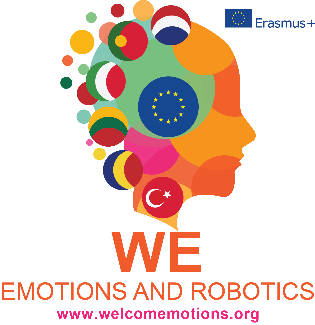 This study aims to reveal the emotions experienced by gifted students during the robotics learning process through digital storytelling workshop.

Research question:
What are the emotions experienced by gifted students during the robotics learning process? Why?
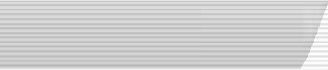 Introduction
Purposes
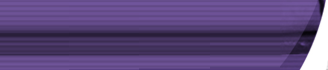 Methodology
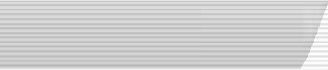 Bulgular
Findings
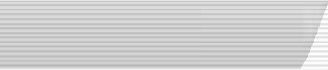 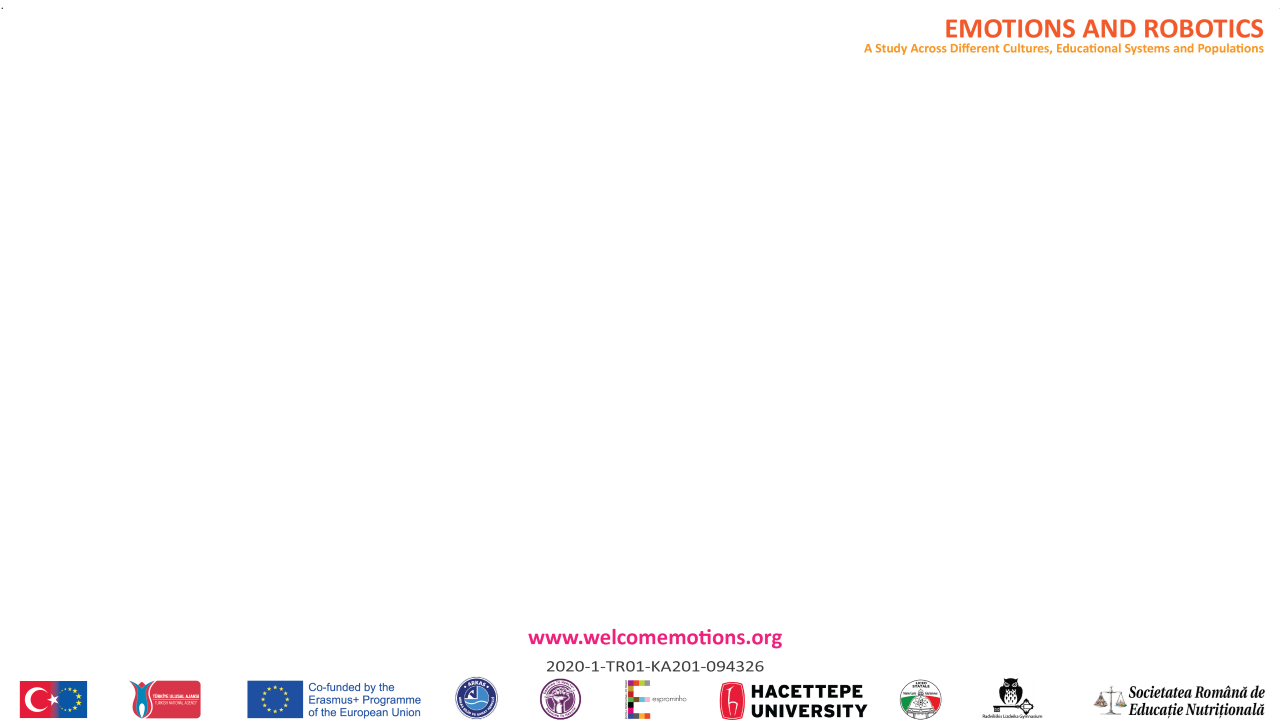 Method
Researchers’ Role
Facilitators
Participants
ODSTW Process
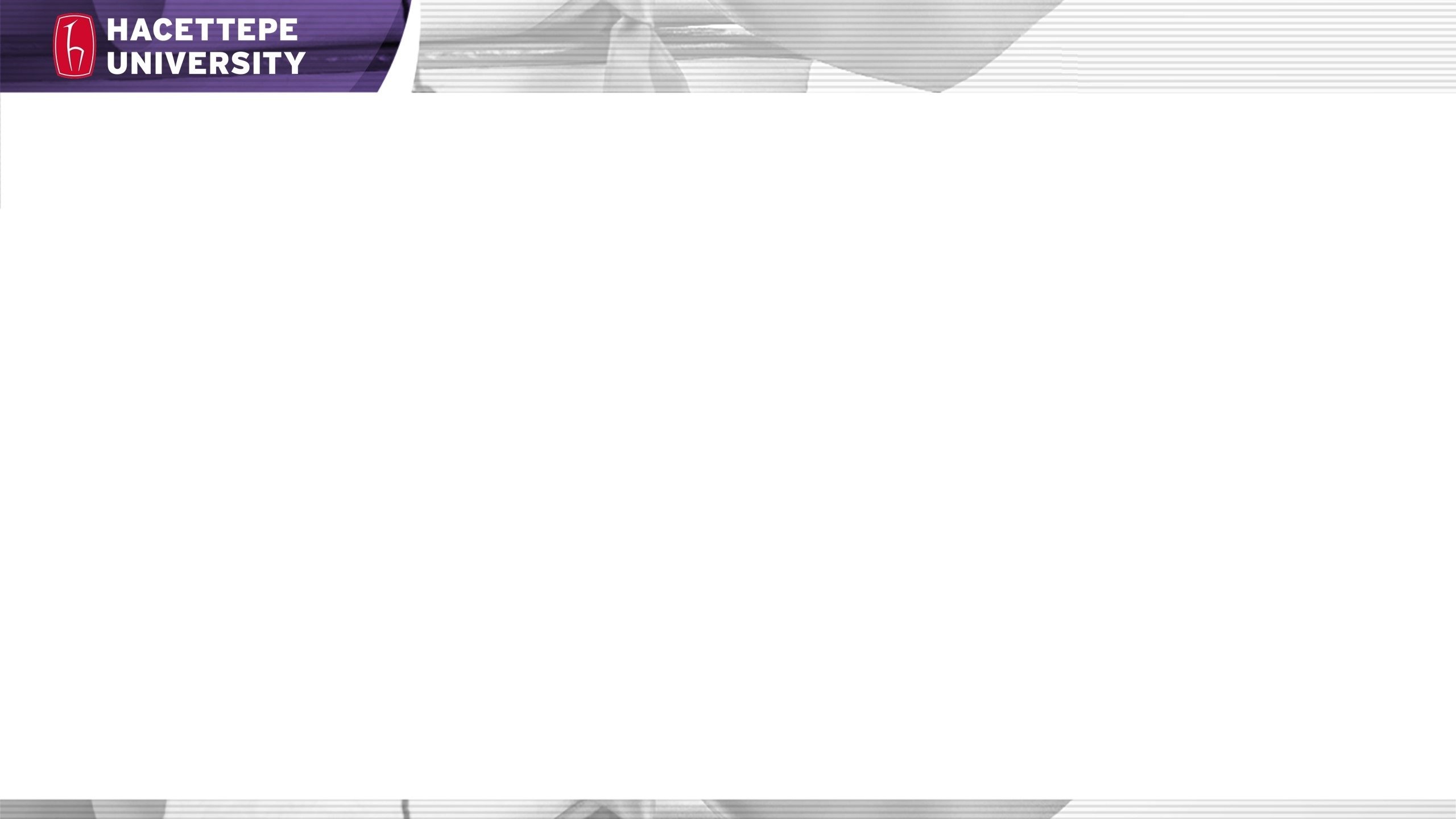 EMOTIONS AND ROBOTICS
A Study Across Different Cultures, Educational Systems and Populations
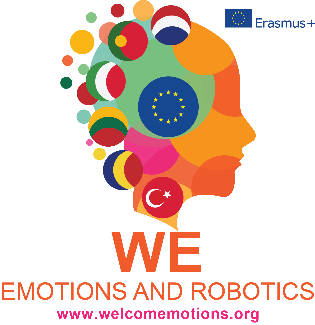 Data Collection Tools
12 secondary school students (7 boys and 5 girls), studying at the ARKAS Science and Art Center in İzmir, TURKEY.
Case study
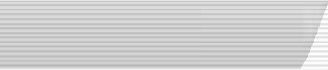 Introduction
Purposes
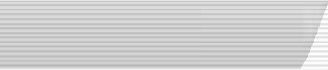 Methodolgy
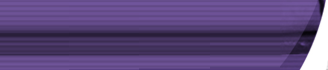 Bulgular
The DSTW process was carried out in one half day and one full day.
Findings
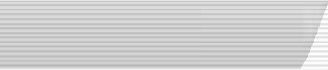 Audio recordings of all conversations of participants during the DSTW process
Digital stories
Data Analysis
Content Analysis using Maxqda 2018 program
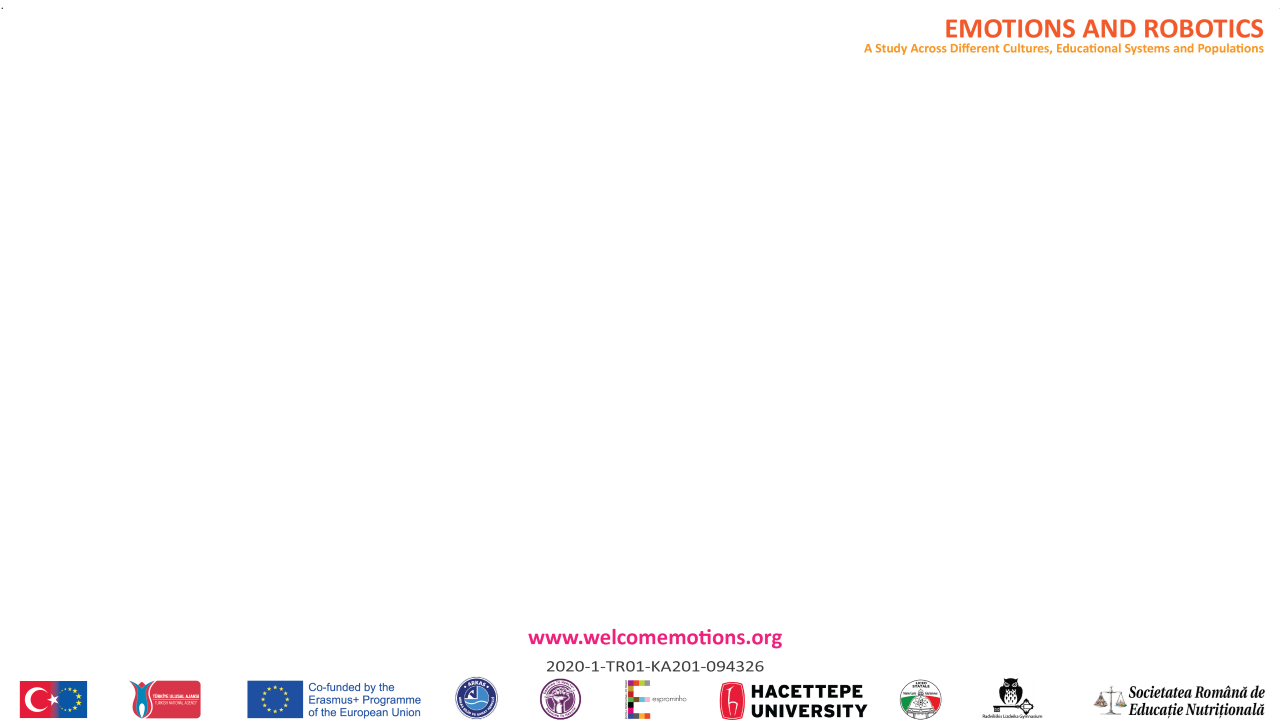 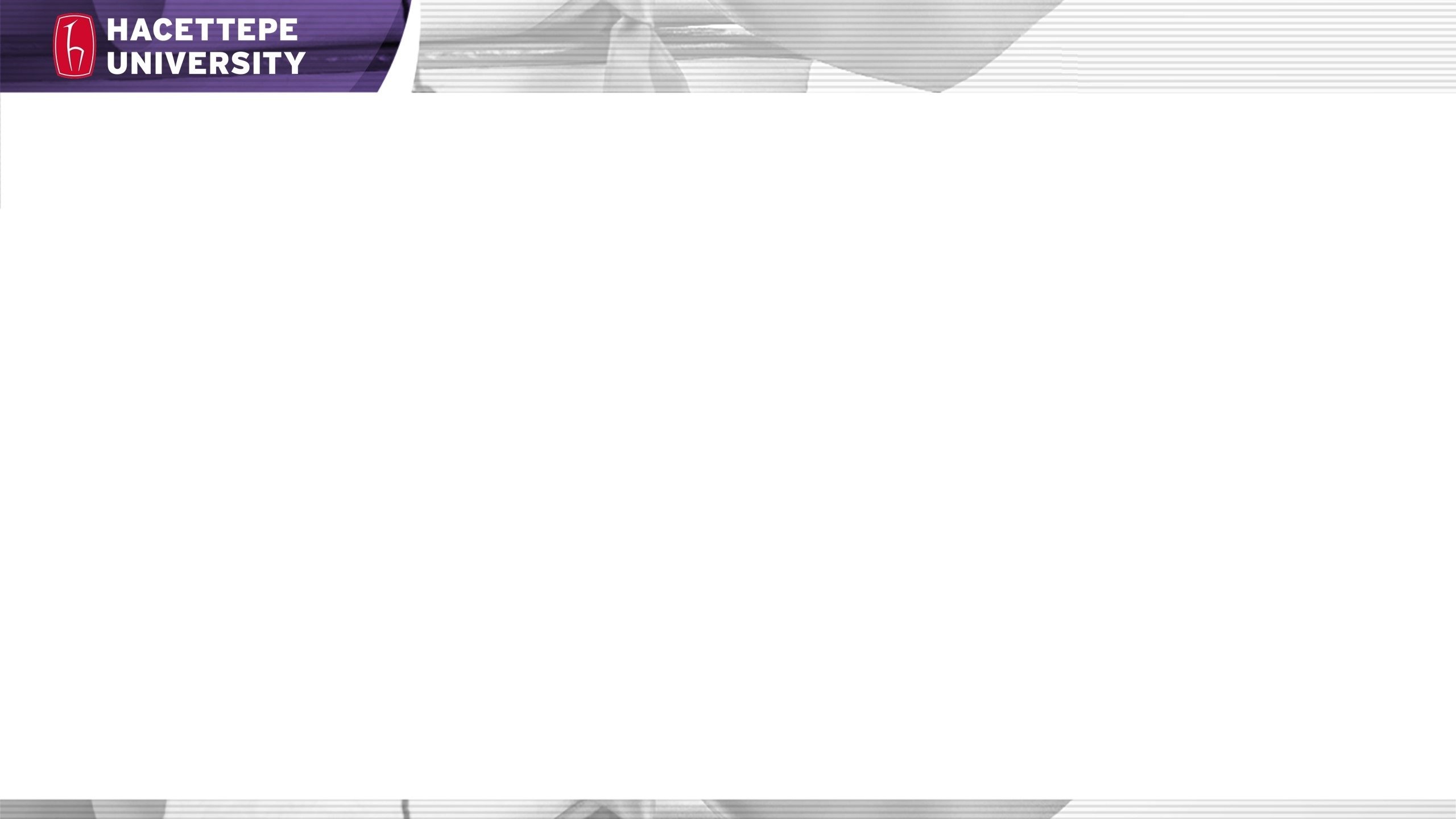 EMOTIONS AND ROBOTICS
A Study Across Different Cultures, Educational Systems and Populations
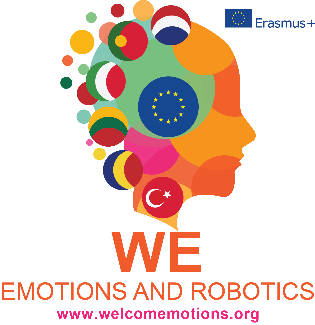 Digital Storytelling Workshop Process 
(adopted from Şimşek [18])
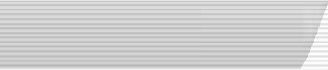 Introduction
Purposes
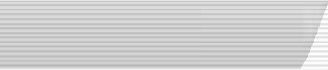 Methodolgy
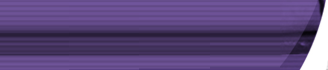 Bulgular
Findings
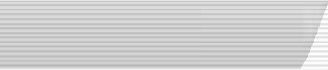 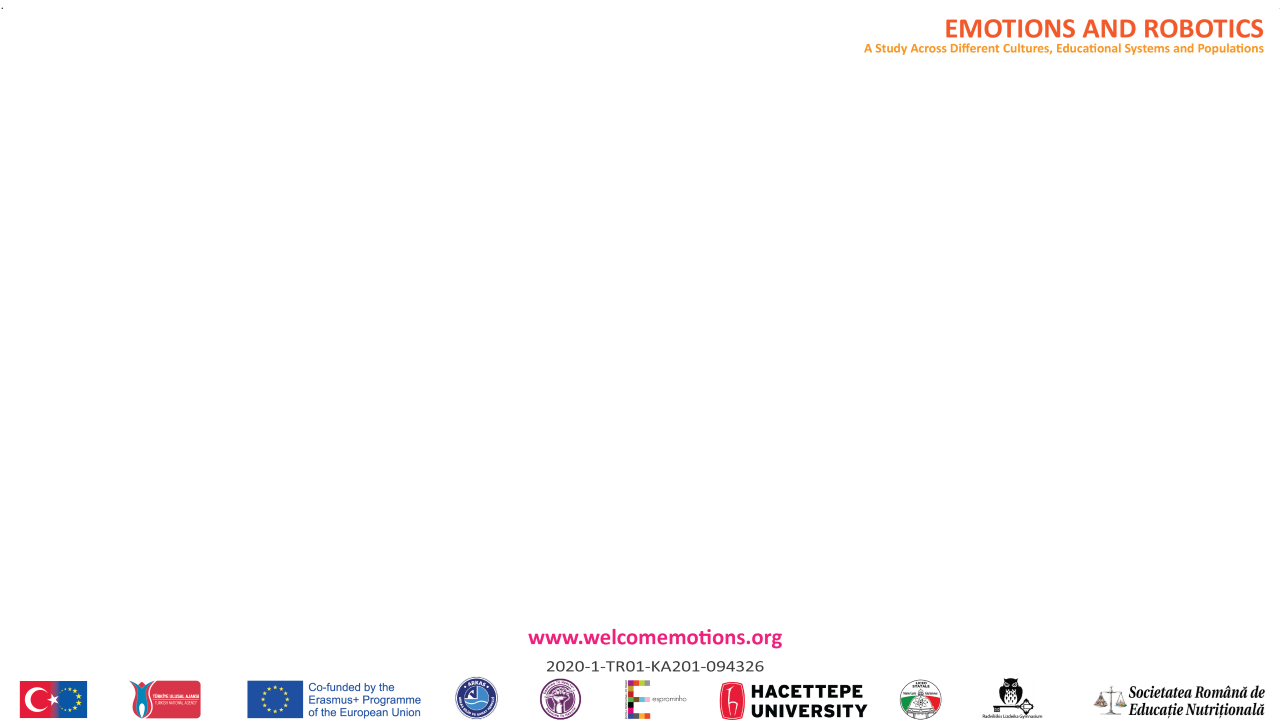 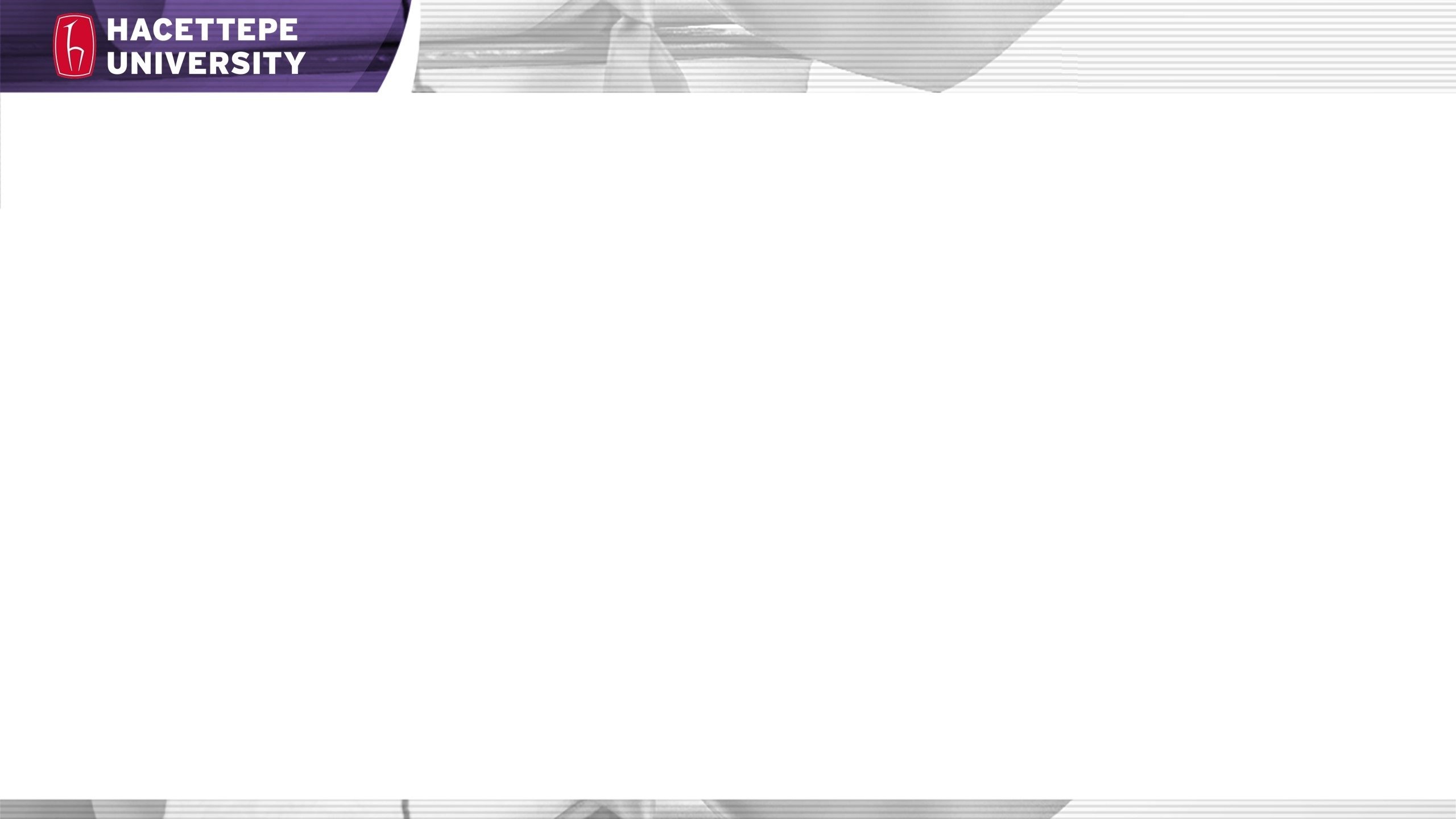 EMOTIONS AND ROBOTICS
A Study Across Different Cultures, Educational Systems and Populations
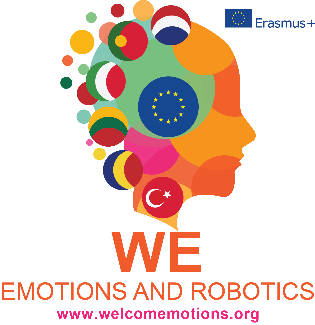 Emotions of Students in Robotics Lessons
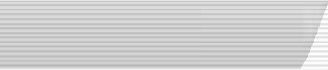 Introduction
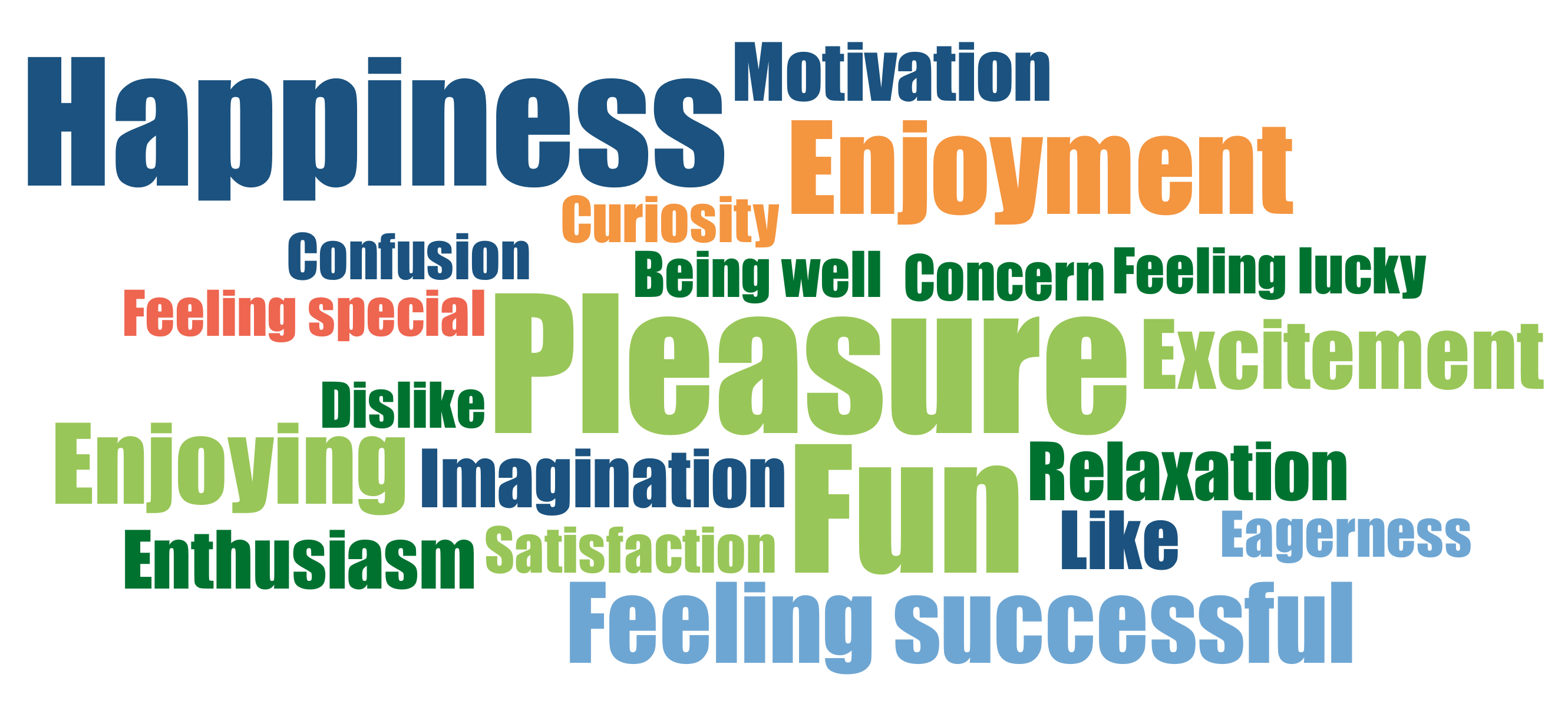 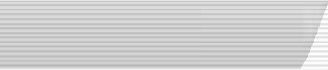 Purposes
Methodology
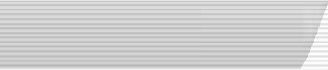 Bulgular
Findings
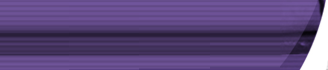 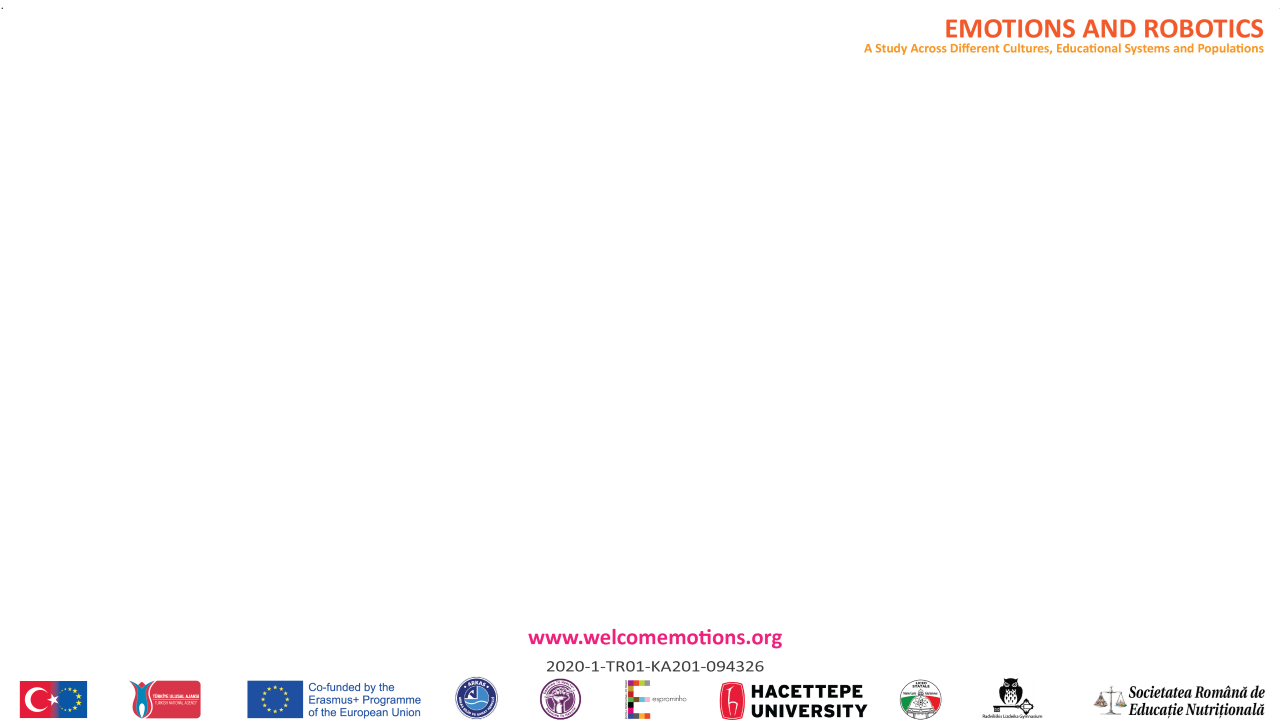 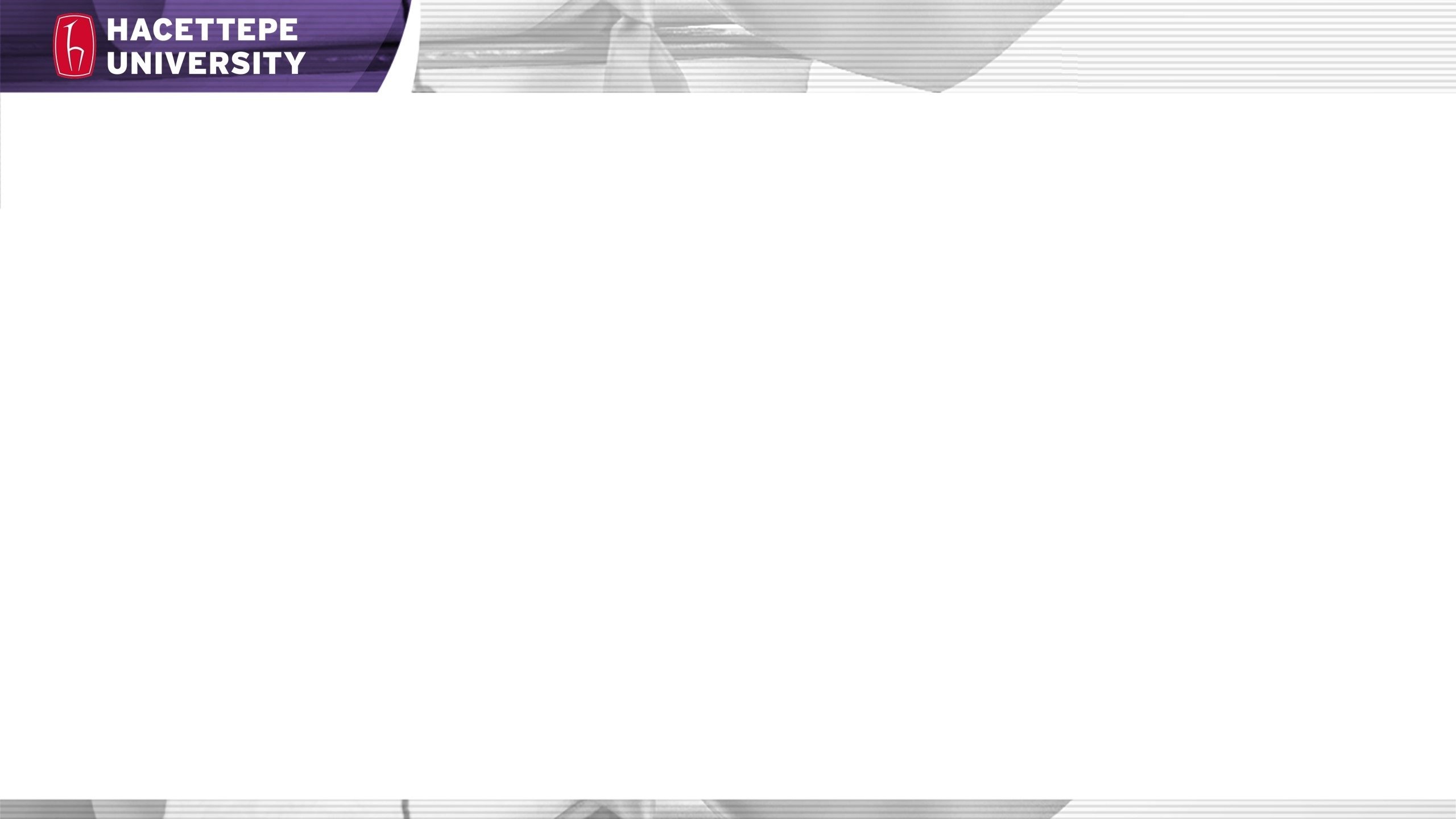 EMOTIONS AND ROBOTICS
A Study Across Different Cultures, Educational Systems and Populations
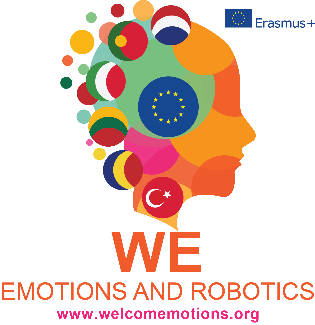 Incidents that play a role in students' emotions
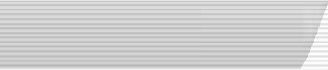 Introduction
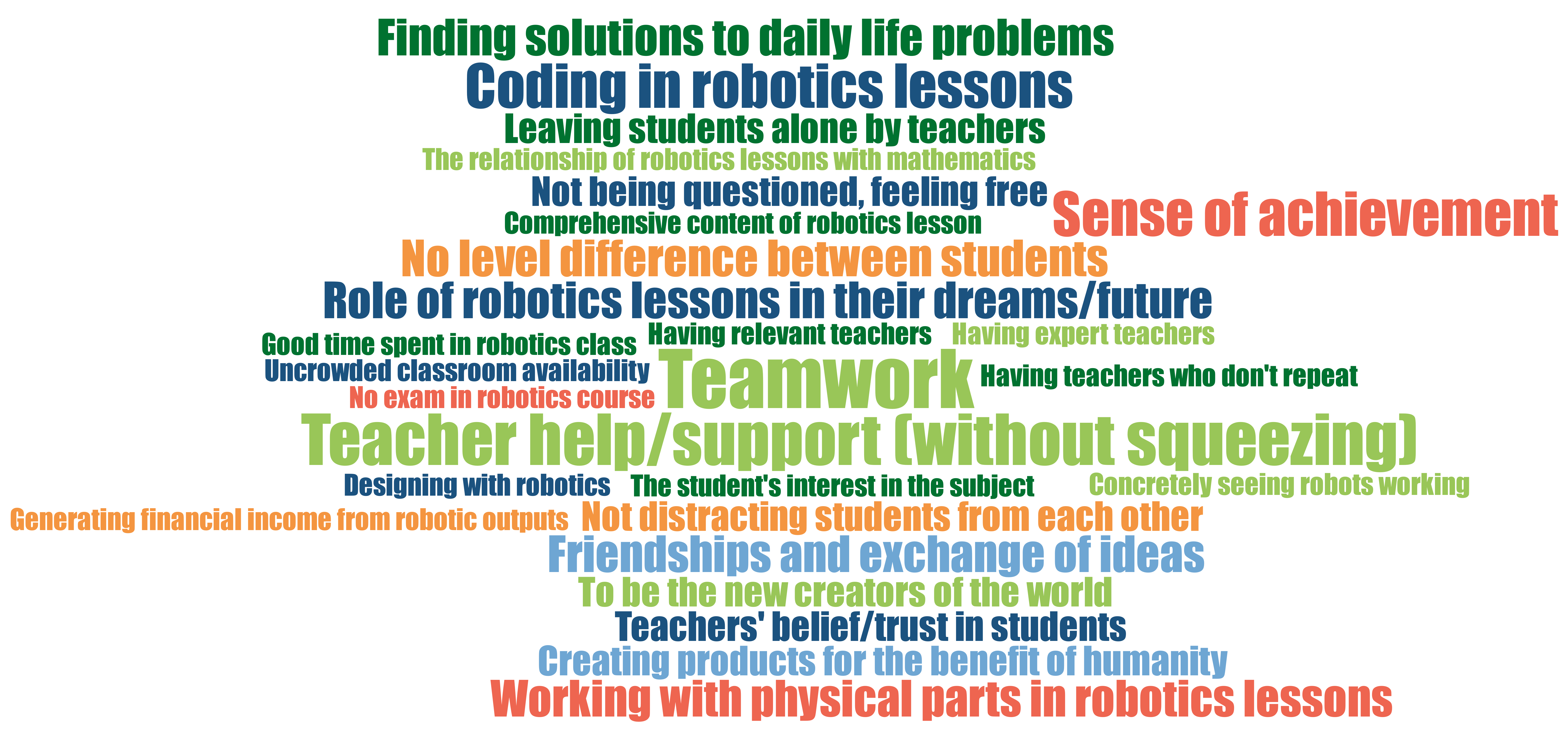 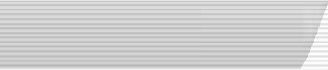 Purposes
Methodology
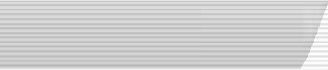 Bulgular
Findings
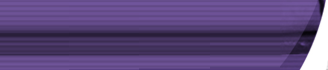 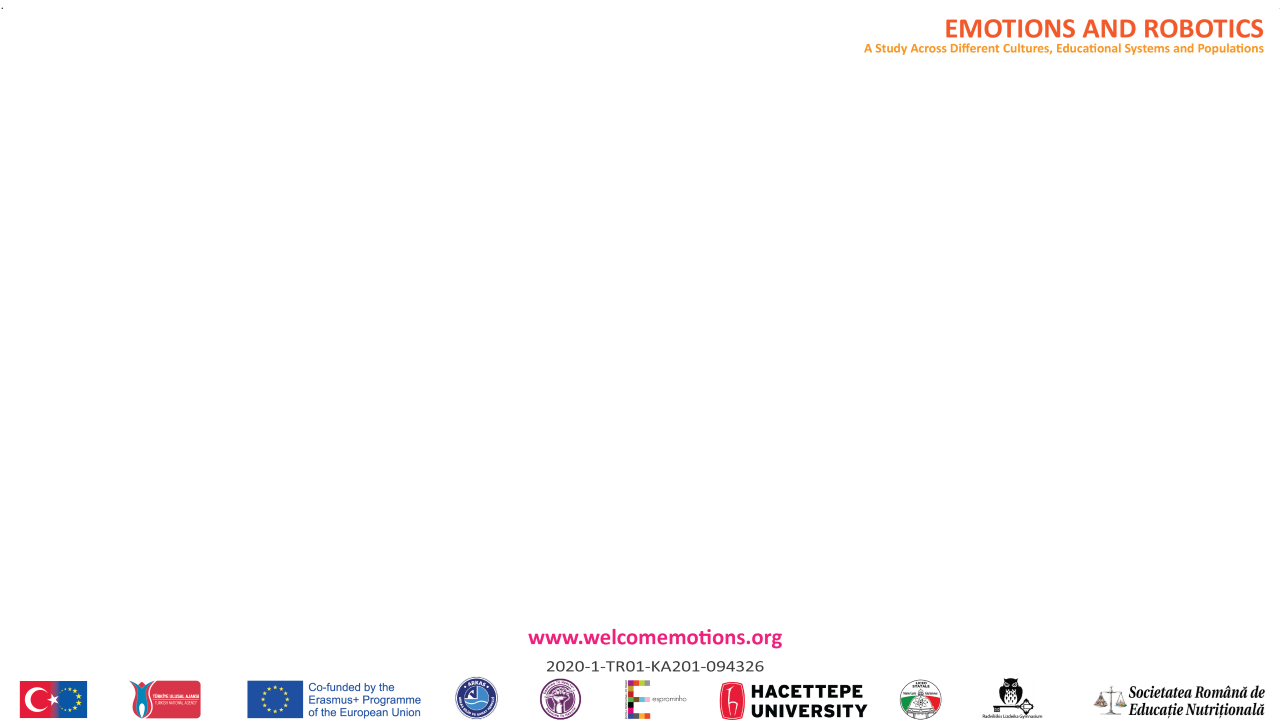 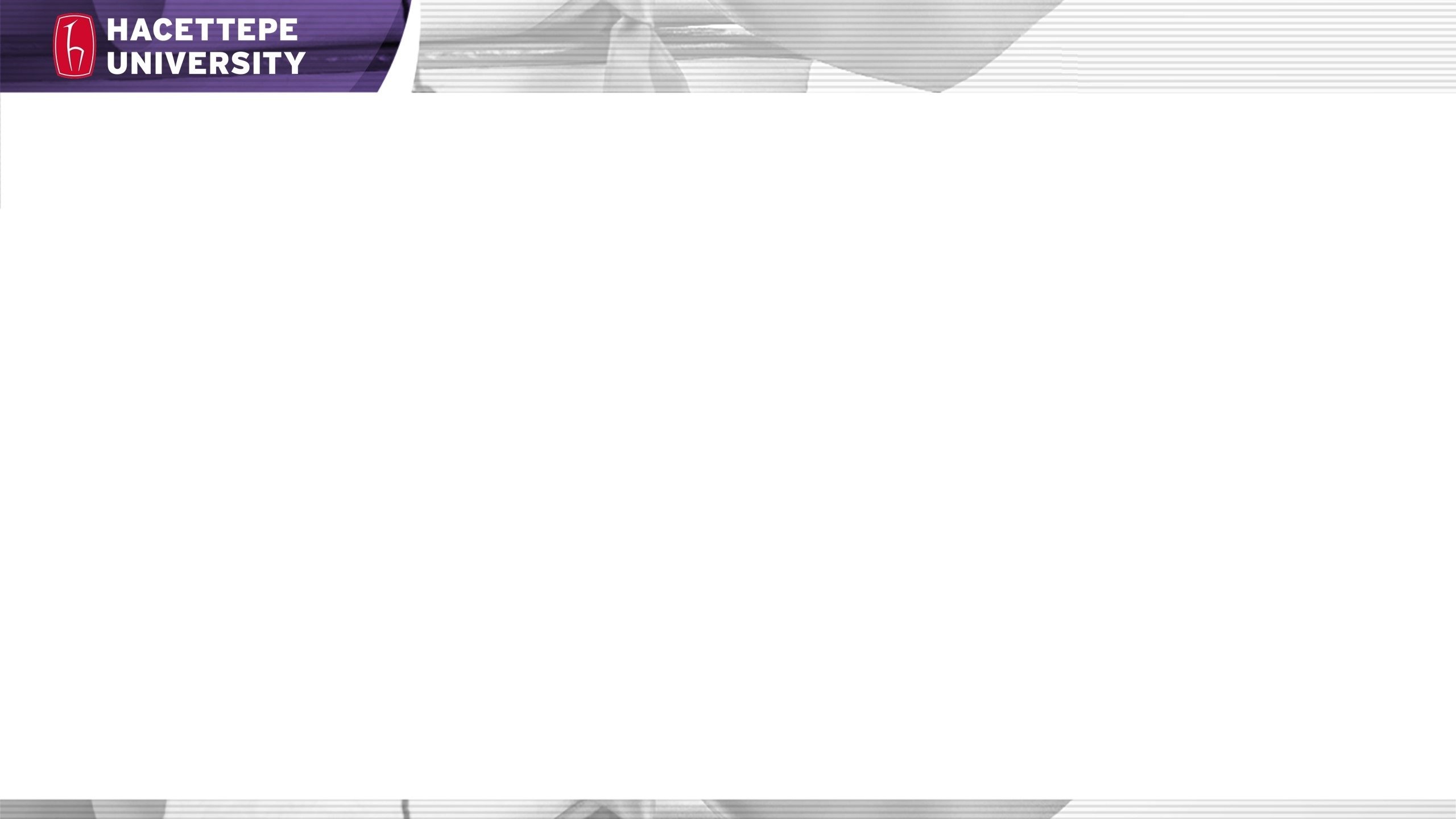 EMOTIONS AND ROBOTICS
A Study Across Different Cultures, Educational Systems and Populations
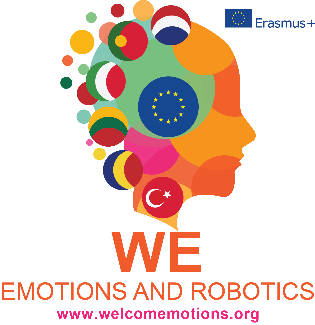 Incidents that play a role in students' emotions
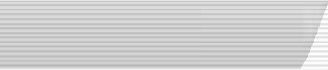 Introduction
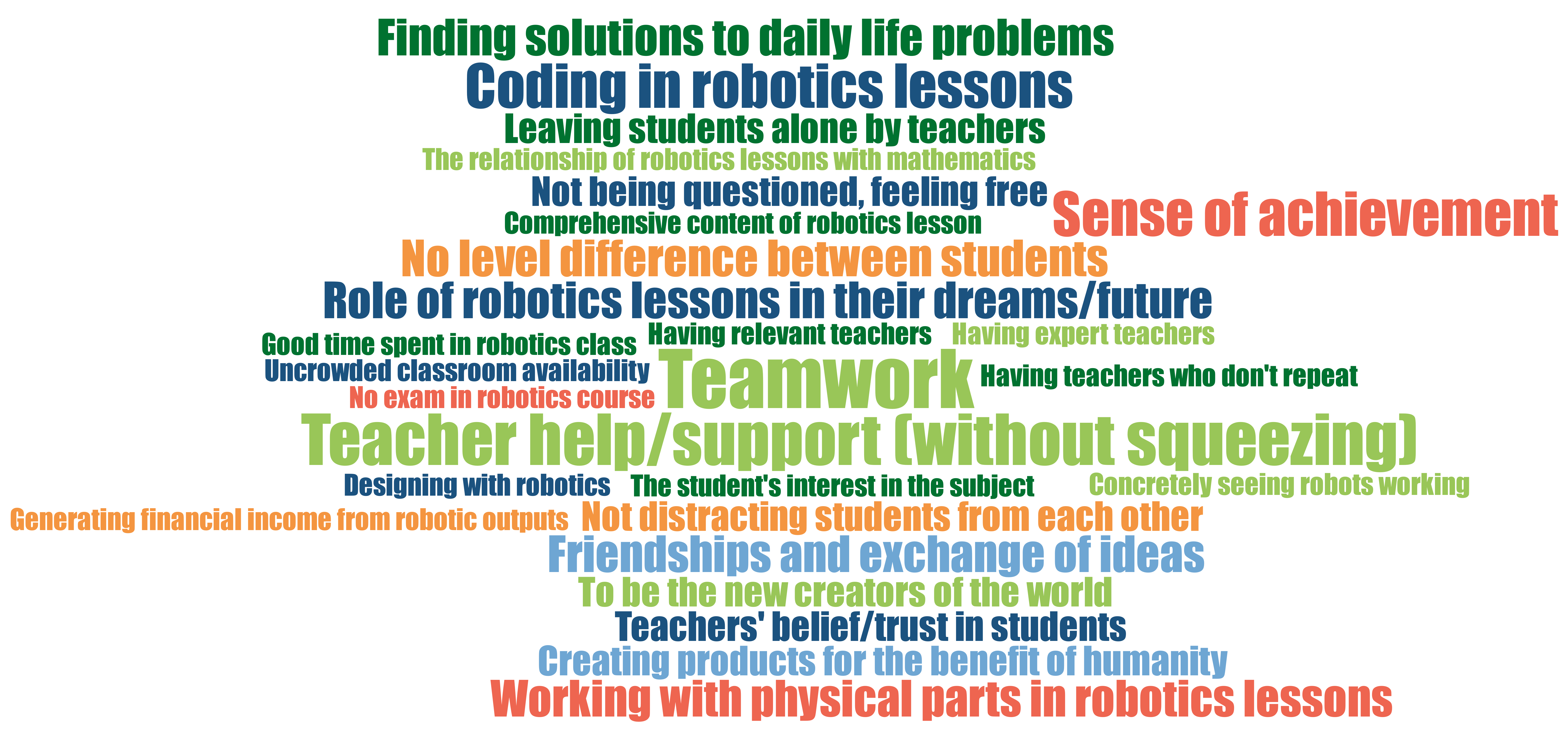 “I enjoy using the topics that we learned and improved ourselves in robotics lessons to solve problems in daily life”
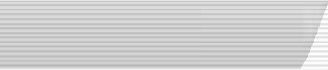 Purposes
Methodology
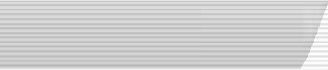 Bulgular
Findings
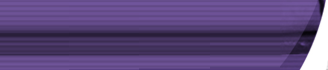 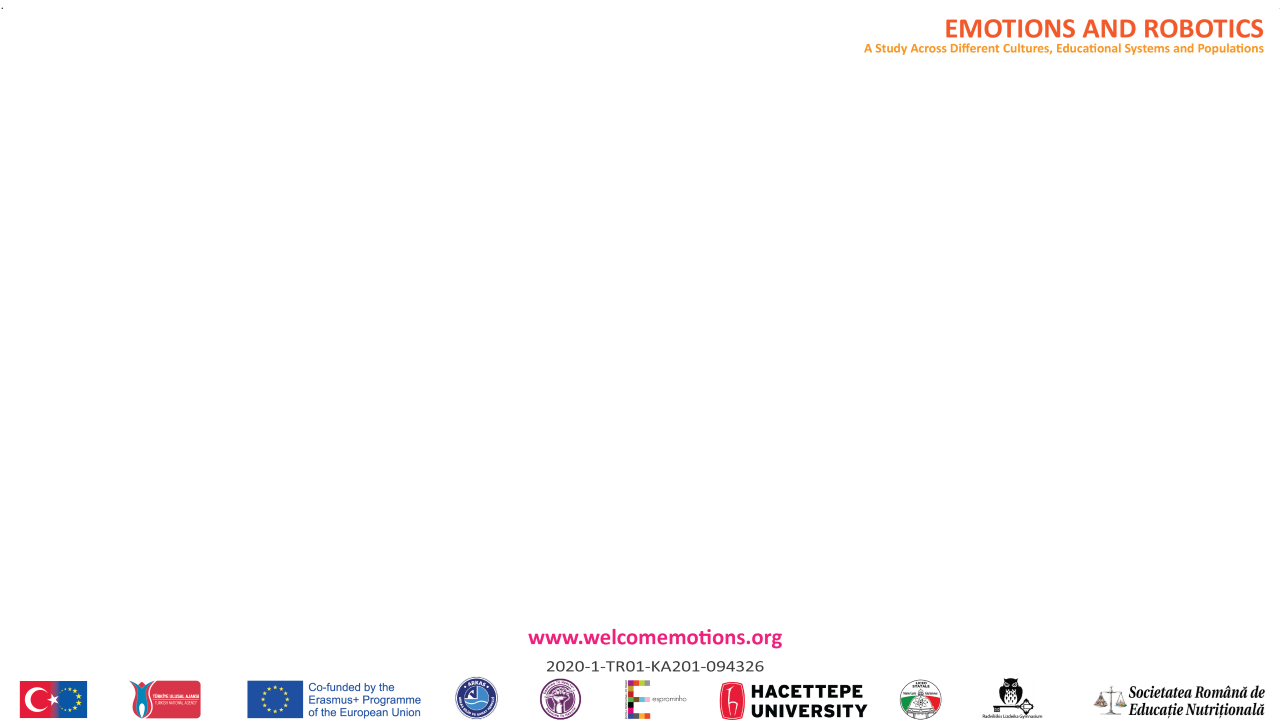 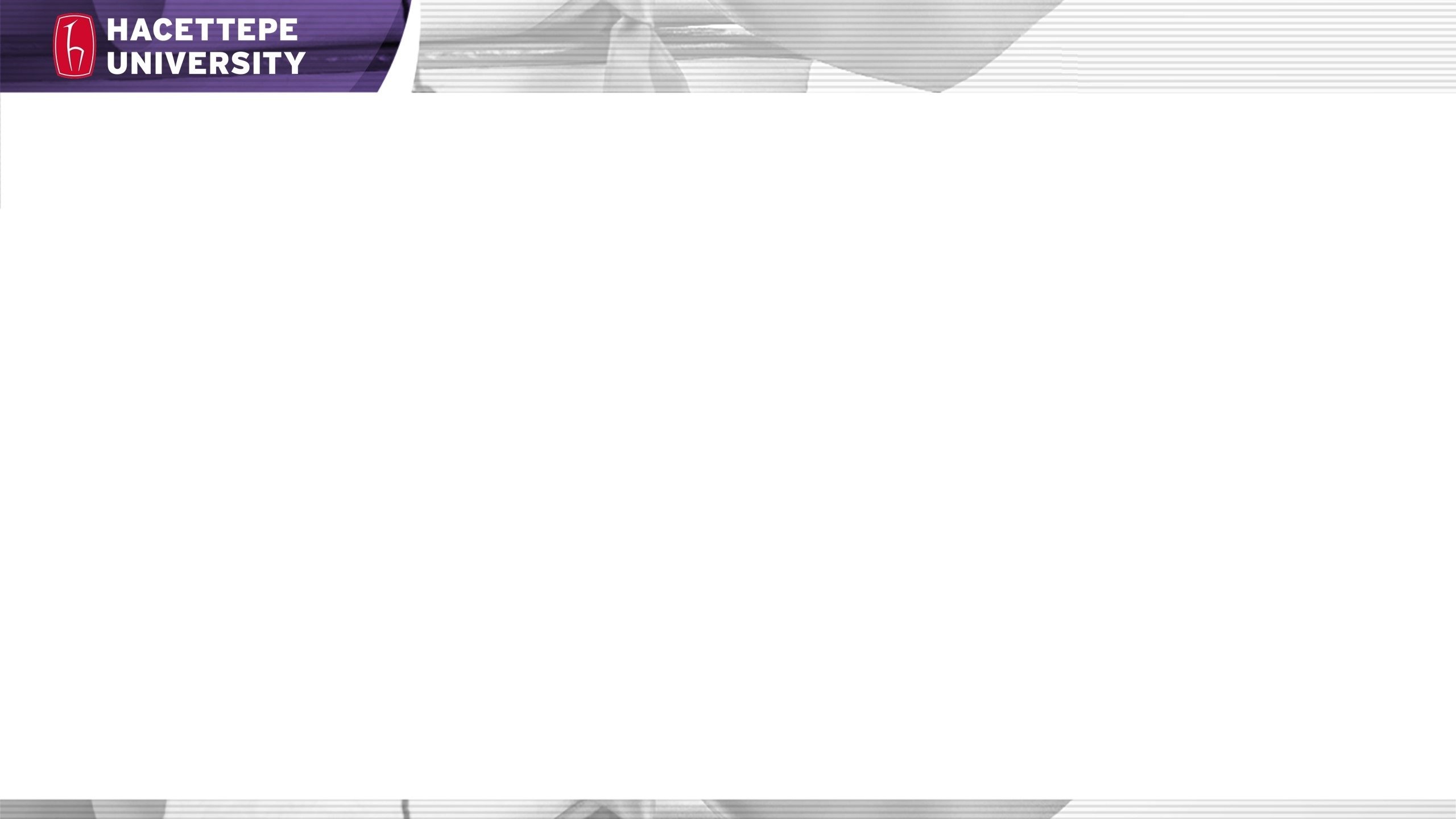 EMOTIONS AND ROBOTICS
A Study Across Different Cultures, Educational Systems and Populations
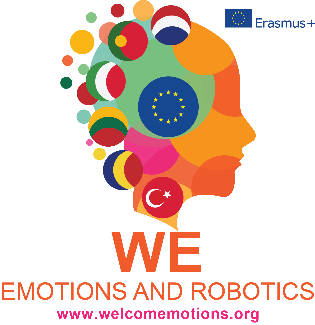 Incidents that play a role in students' emotions
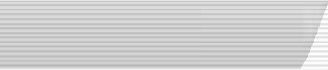 Introduction
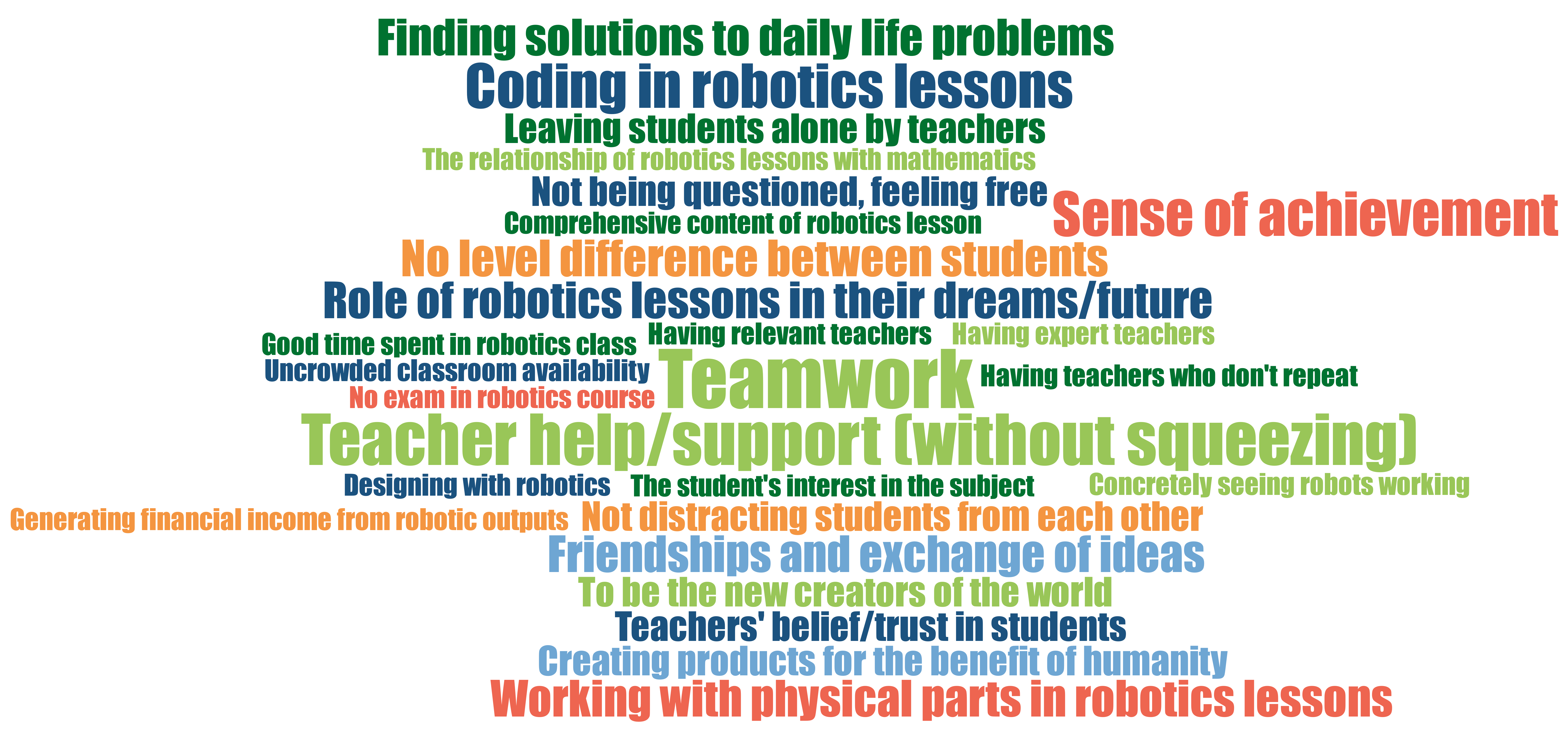 “It's really nice and crazy to be the new creators of this virtualized and robotized new world. It becomes more enjoyable with coding from applications like Python or MBlock and tools like Arduino UNO. Honestly, I love the coding part of robotics.”
“It's really nice and crazy to be the new creators of this virtualized and robotized new world. It becomes more enjoyable with coding from applications like Python or MBlock and tools like Arduino UNO. Honestly, I love the coding part of robotics.”
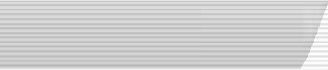 Purposes
Methodology
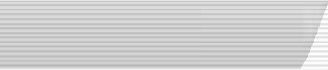 Bulgular
Findings
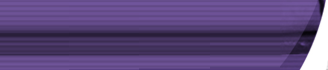 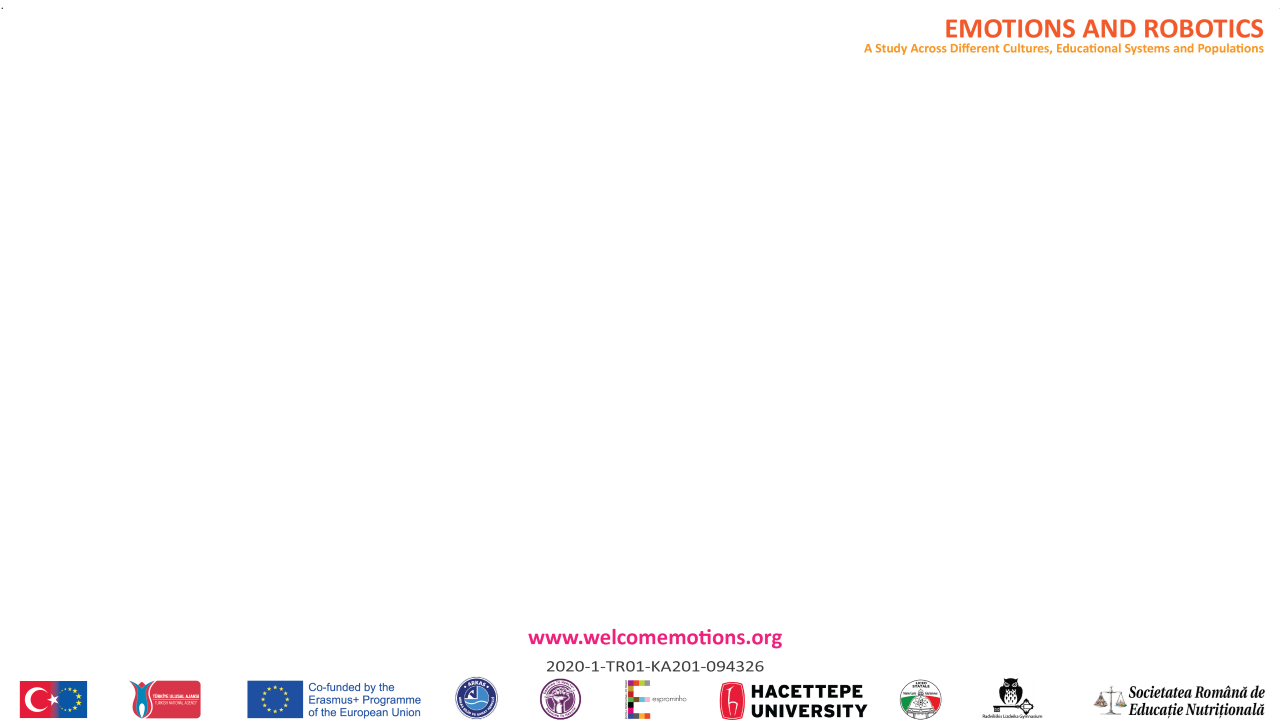 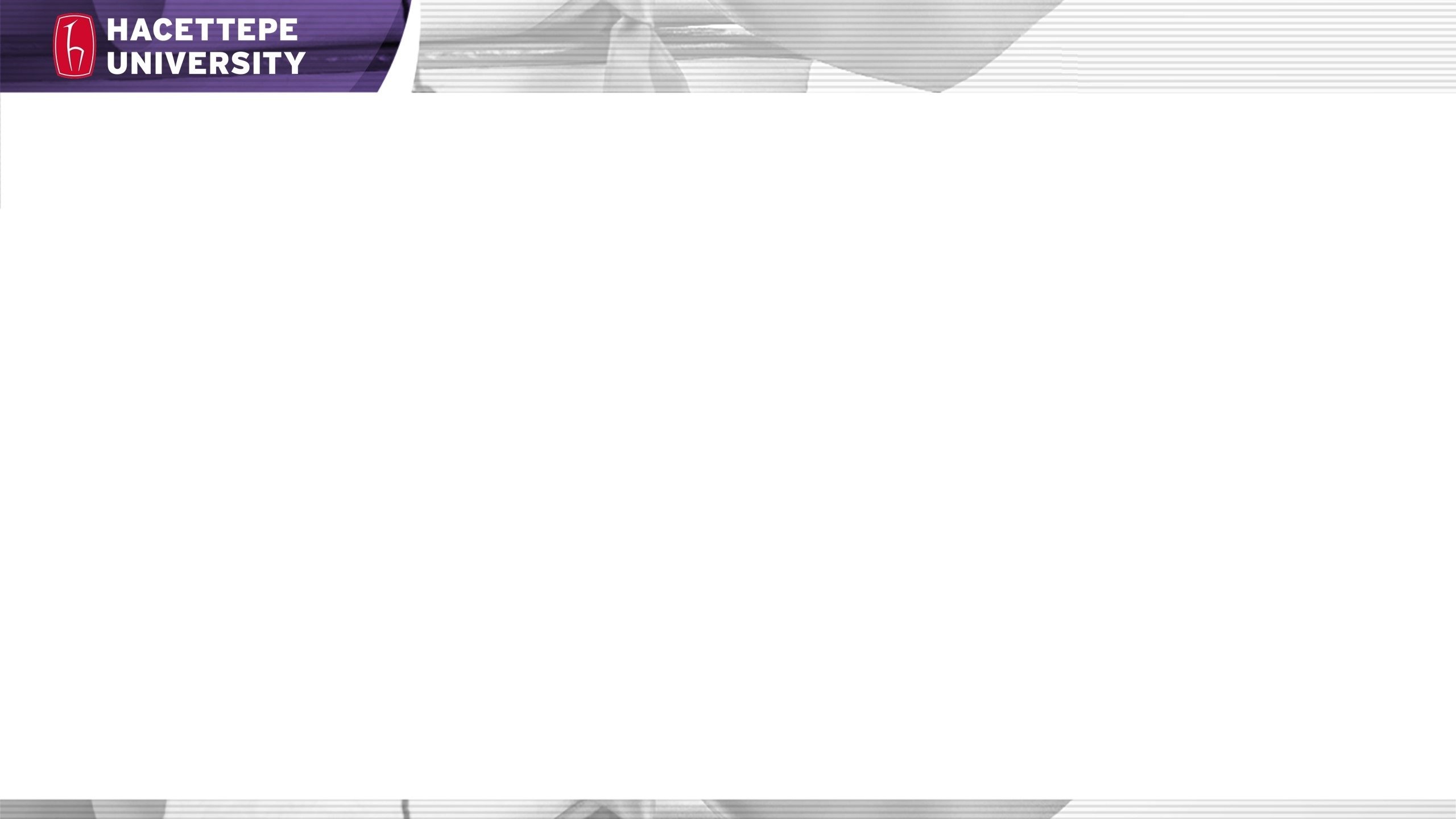 EMOTIONS AND ROBOTICS
A Study Across Different Cultures, Educational Systems and Populations
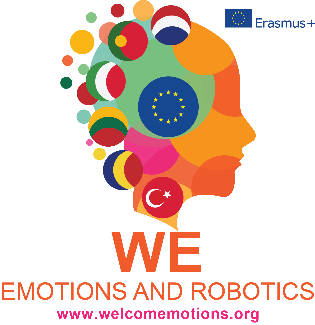 “In the robotics lesson, teachers understand us and do not make repetitions unless absolutely necessary. They support without squeezing. It makes me feel happy and excited.”
Incidents that play a role in students' emotions
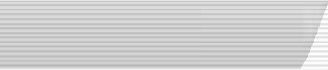 Introduction
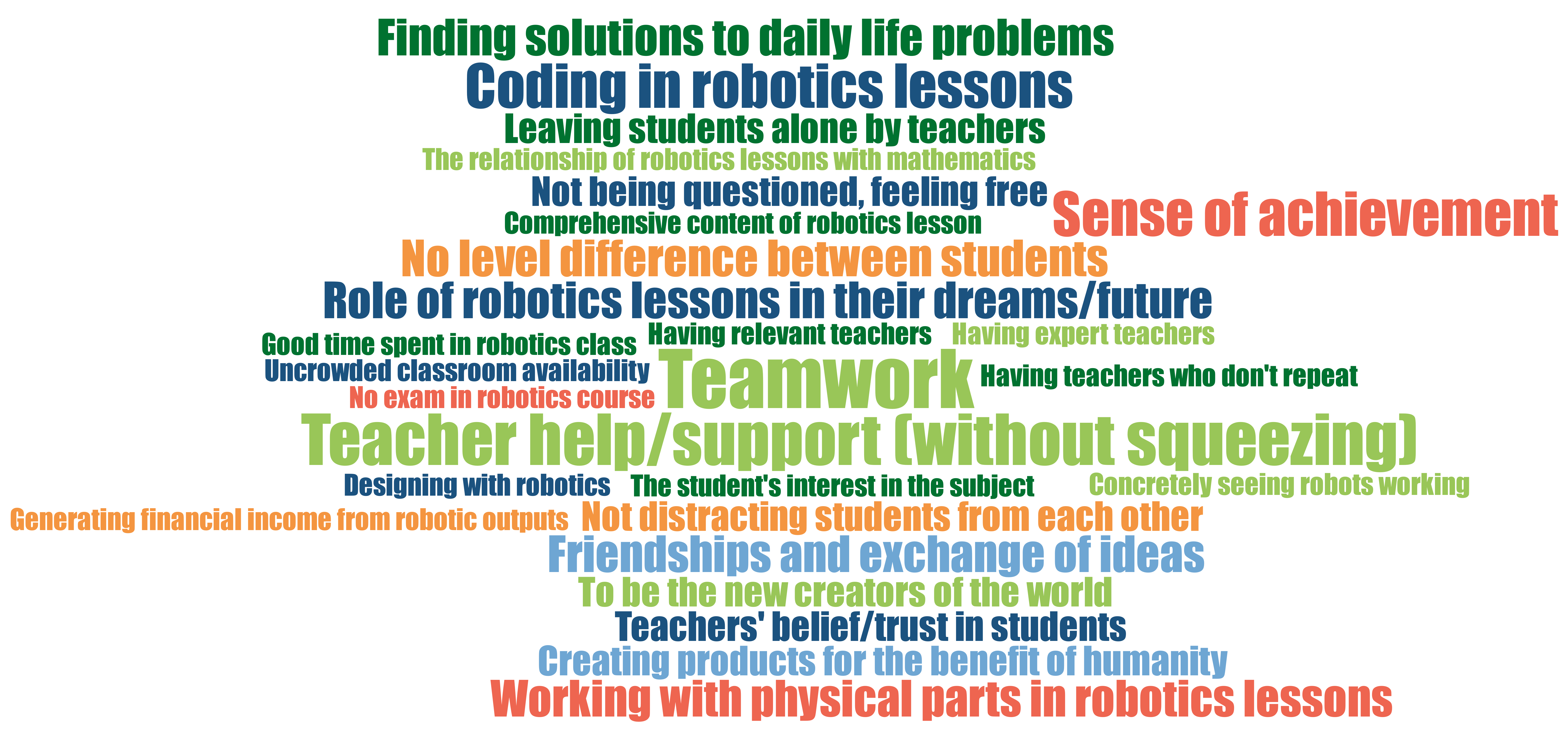 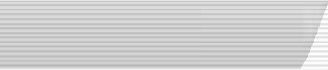 Purposes
Methodology
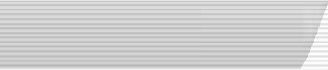 Bulgular
Findings
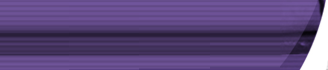 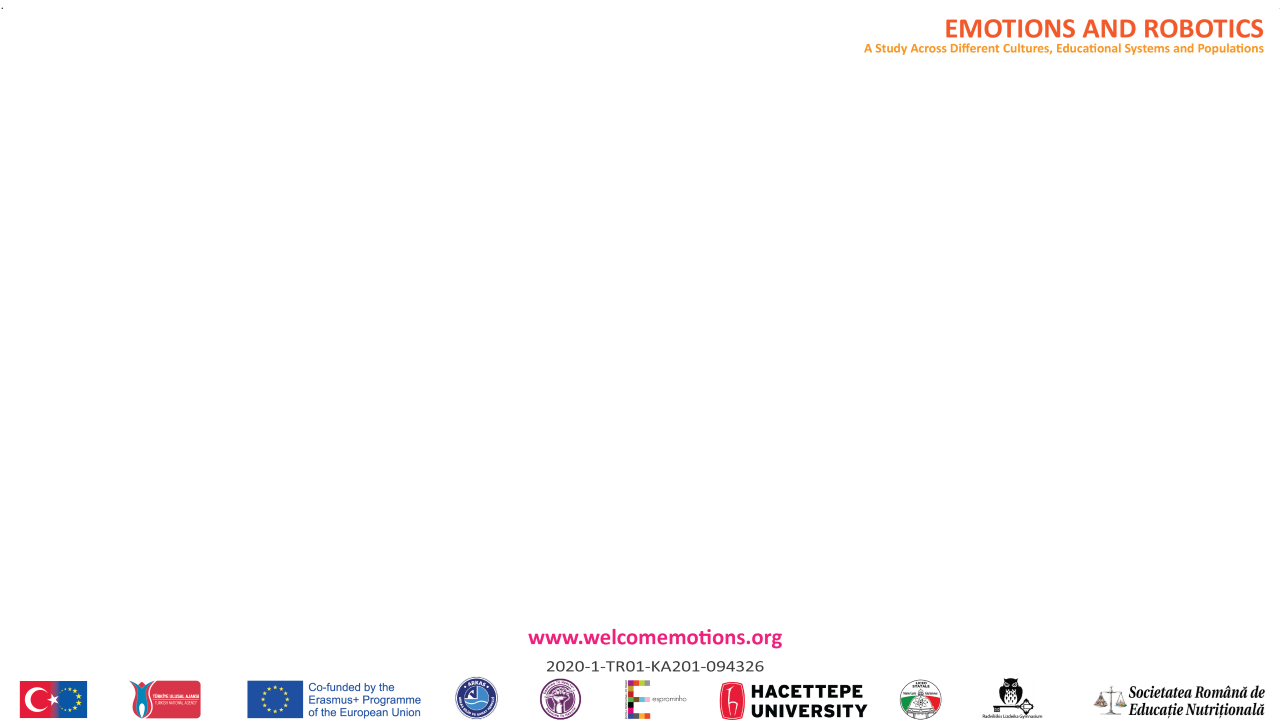 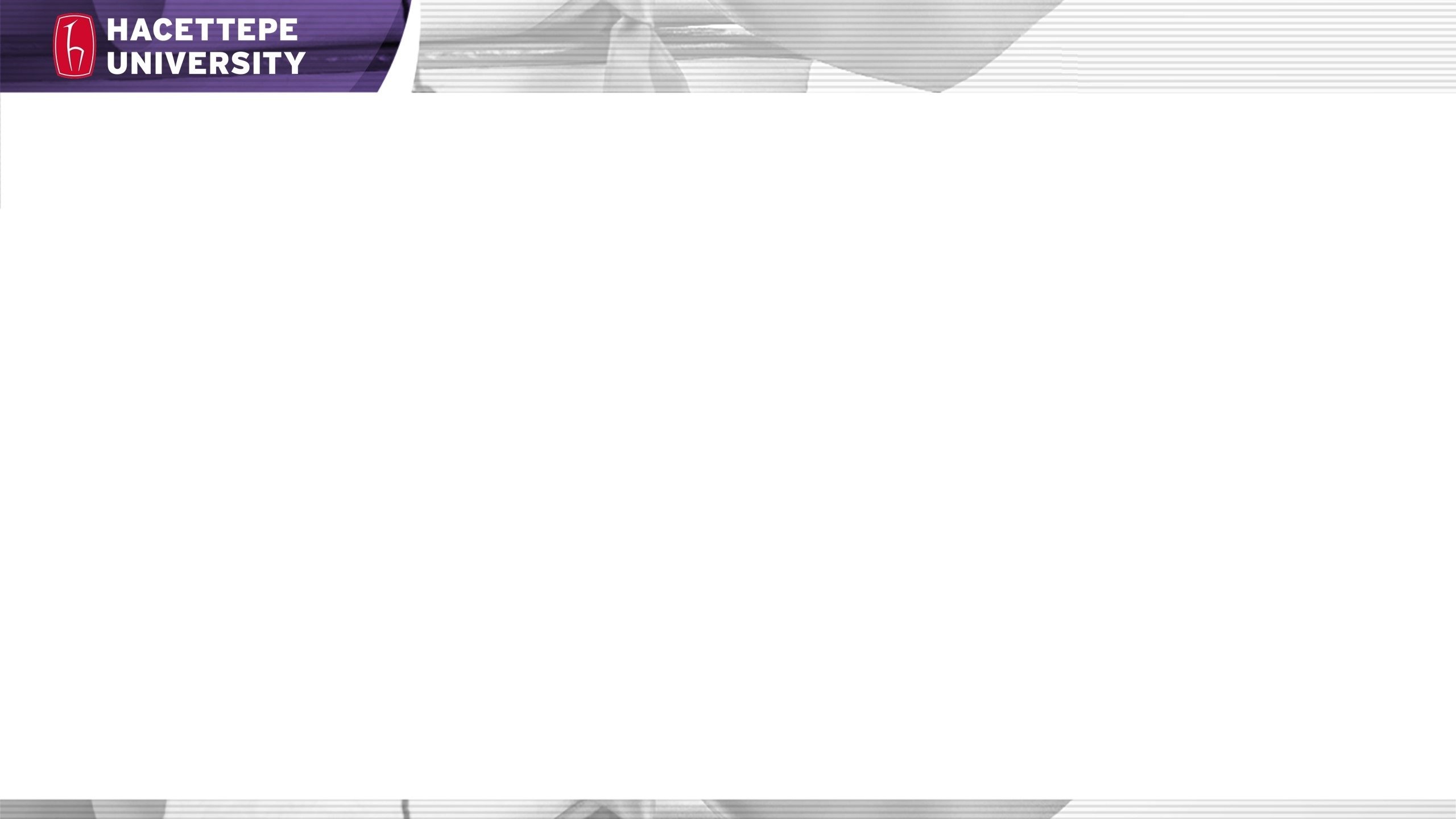 EMOTIONS AND ROBOTICS
A Study Across Different Cultures, Educational Systems and Populations
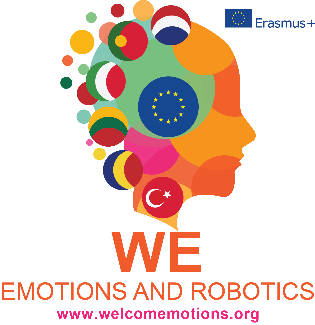 “In the robotics lesson, teachers understand us and do not make repetitions unless absolutely necessary. They support without squeezing. It makes me feel happy and excited.”
Incidents that play a role in students' emotions
“If my mood is low, I become even more pessimistic, so I think these robotics teachers support me with little tips, even if I know it
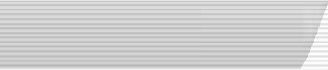 Introduction
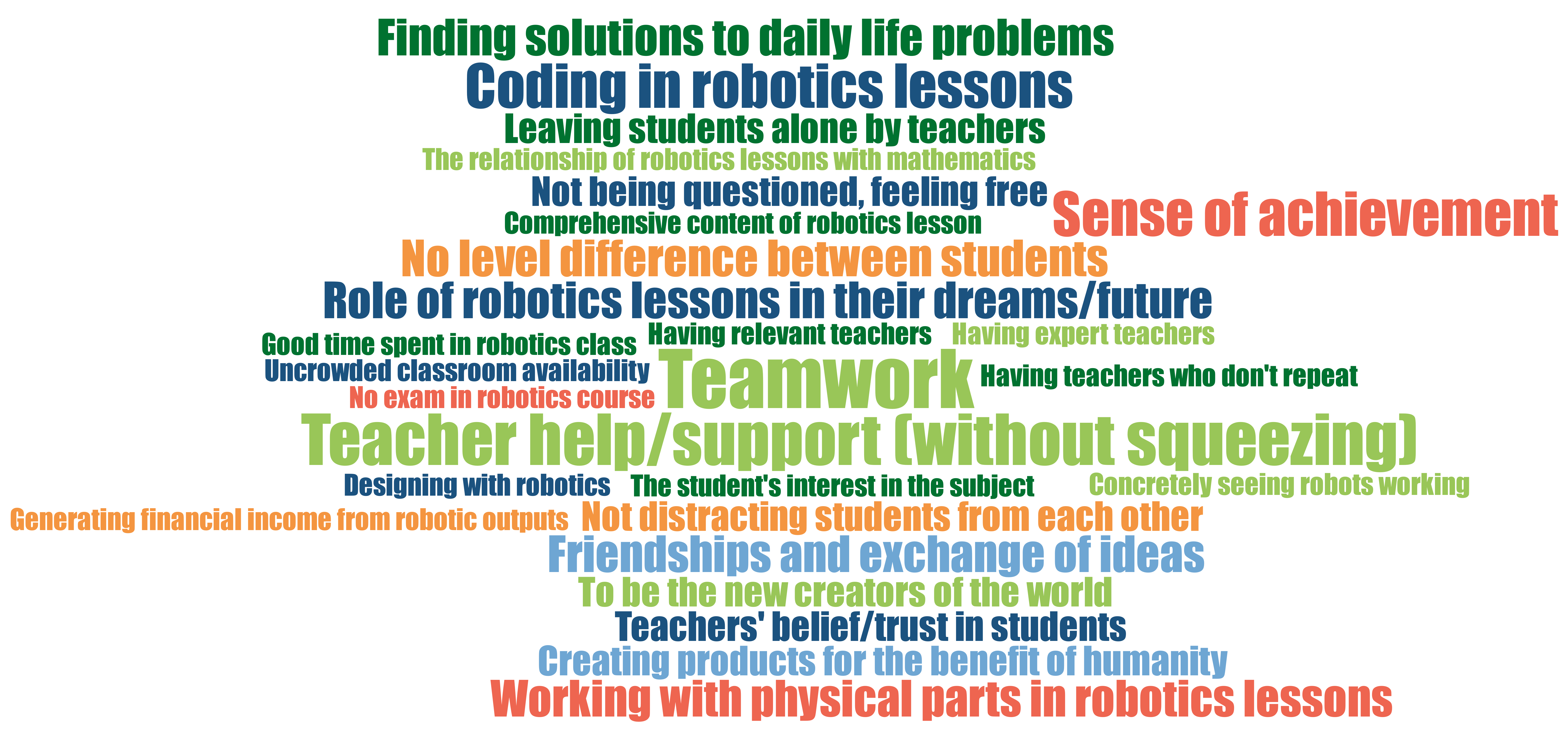 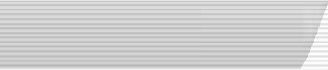 Purposes
Methodology
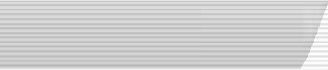 Bulgular
Findings
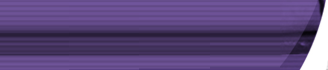 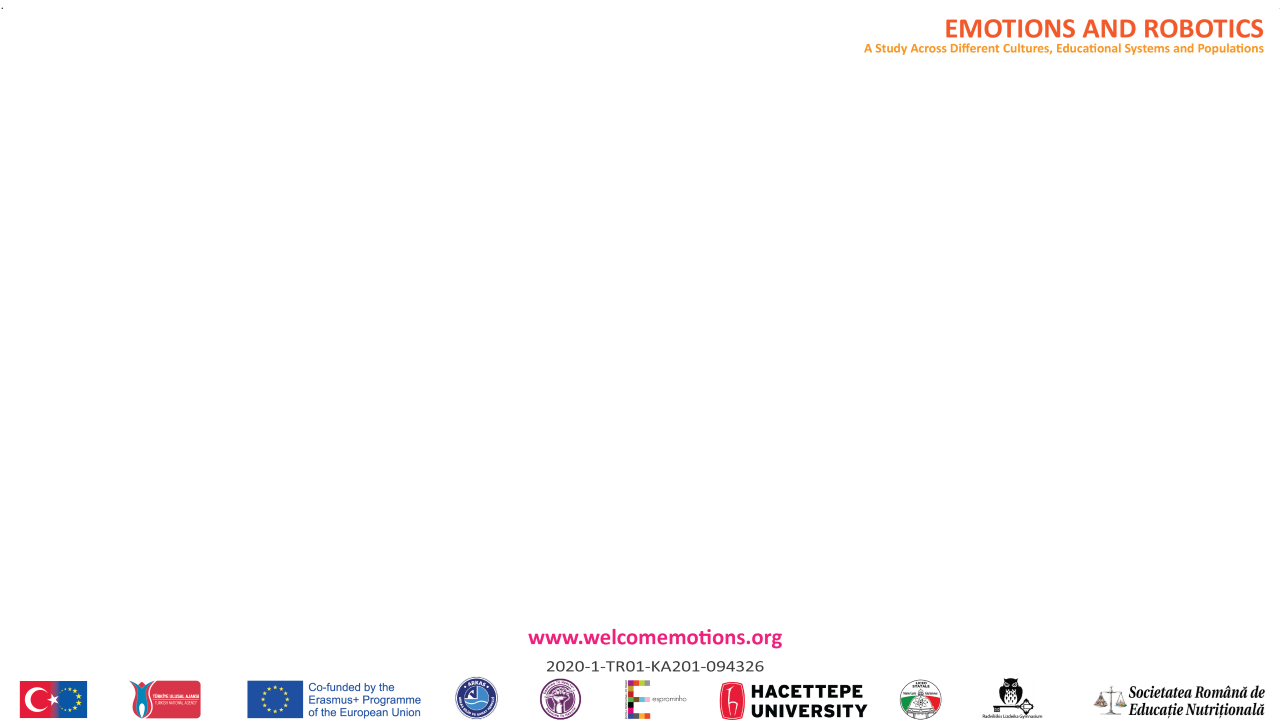 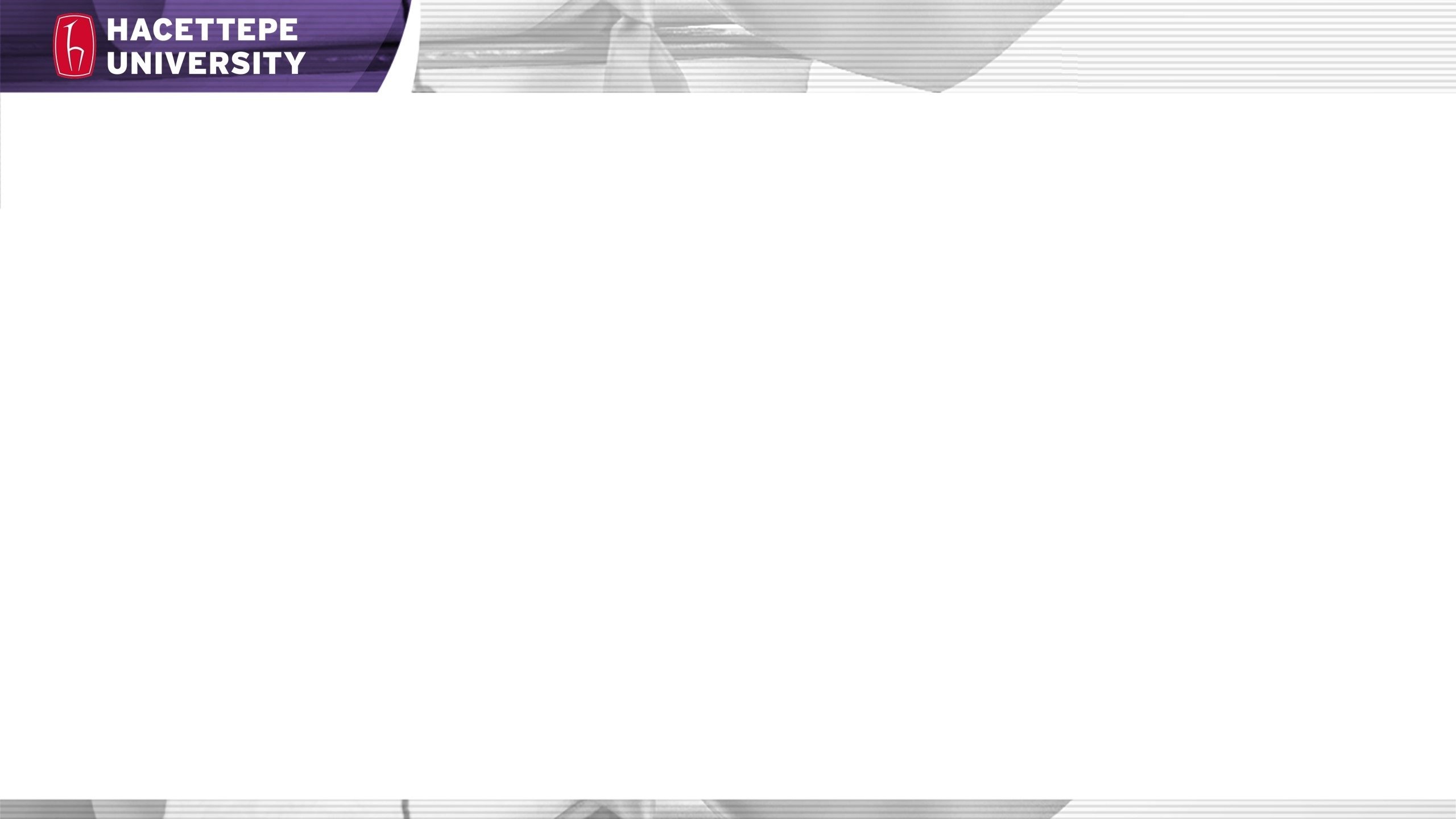 EMOTIONS AND ROBOTICS
A Study Across Different Cultures, Educational Systems and Populations
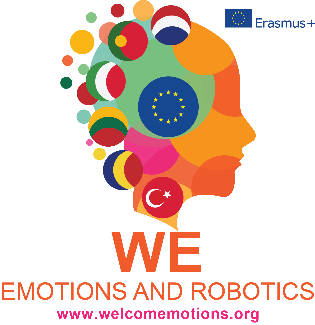 Incidents that play a role in students' emotions
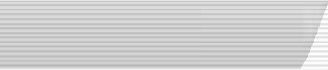 Introduction
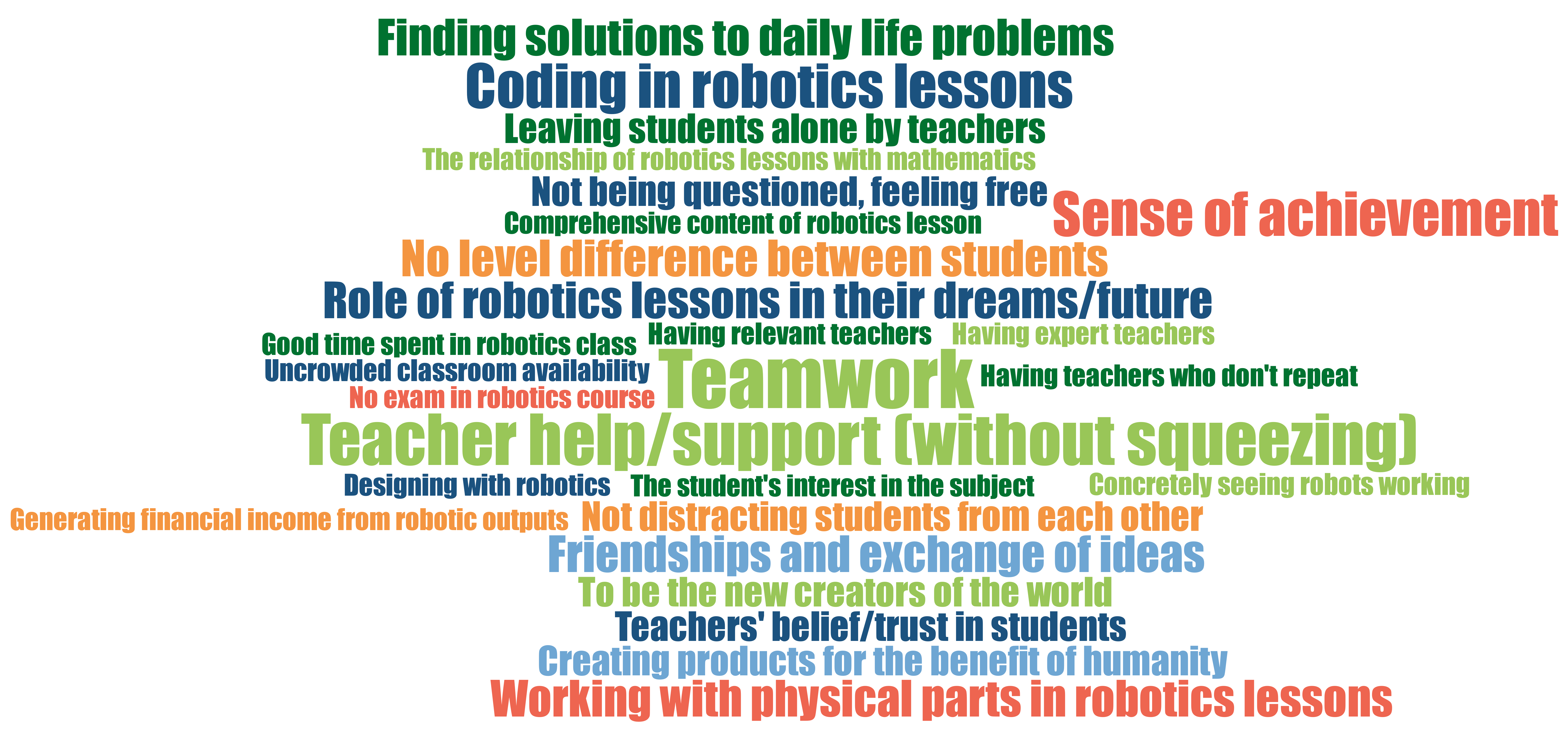 “I love my friends who give me ideas and support more, and I enjoy working with them more.
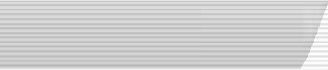 Purposes
Methodology
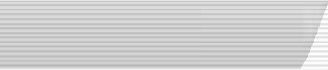 Bulgular
Findings
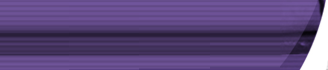 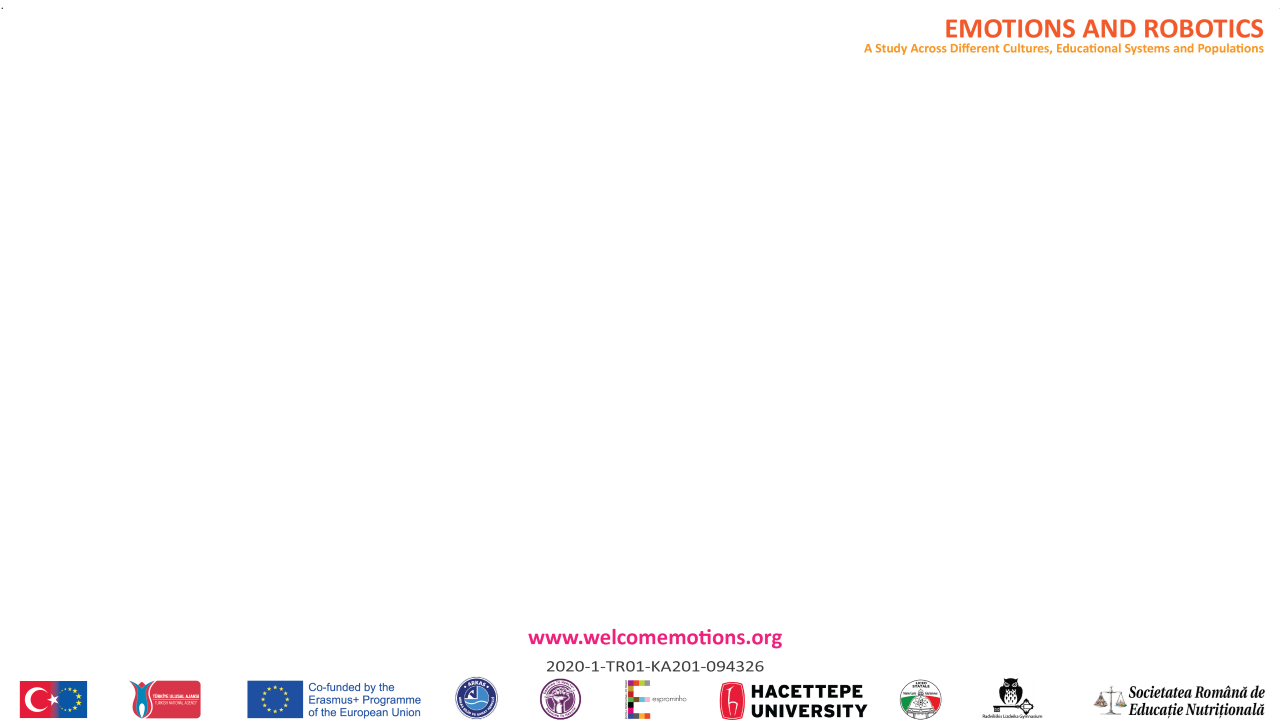 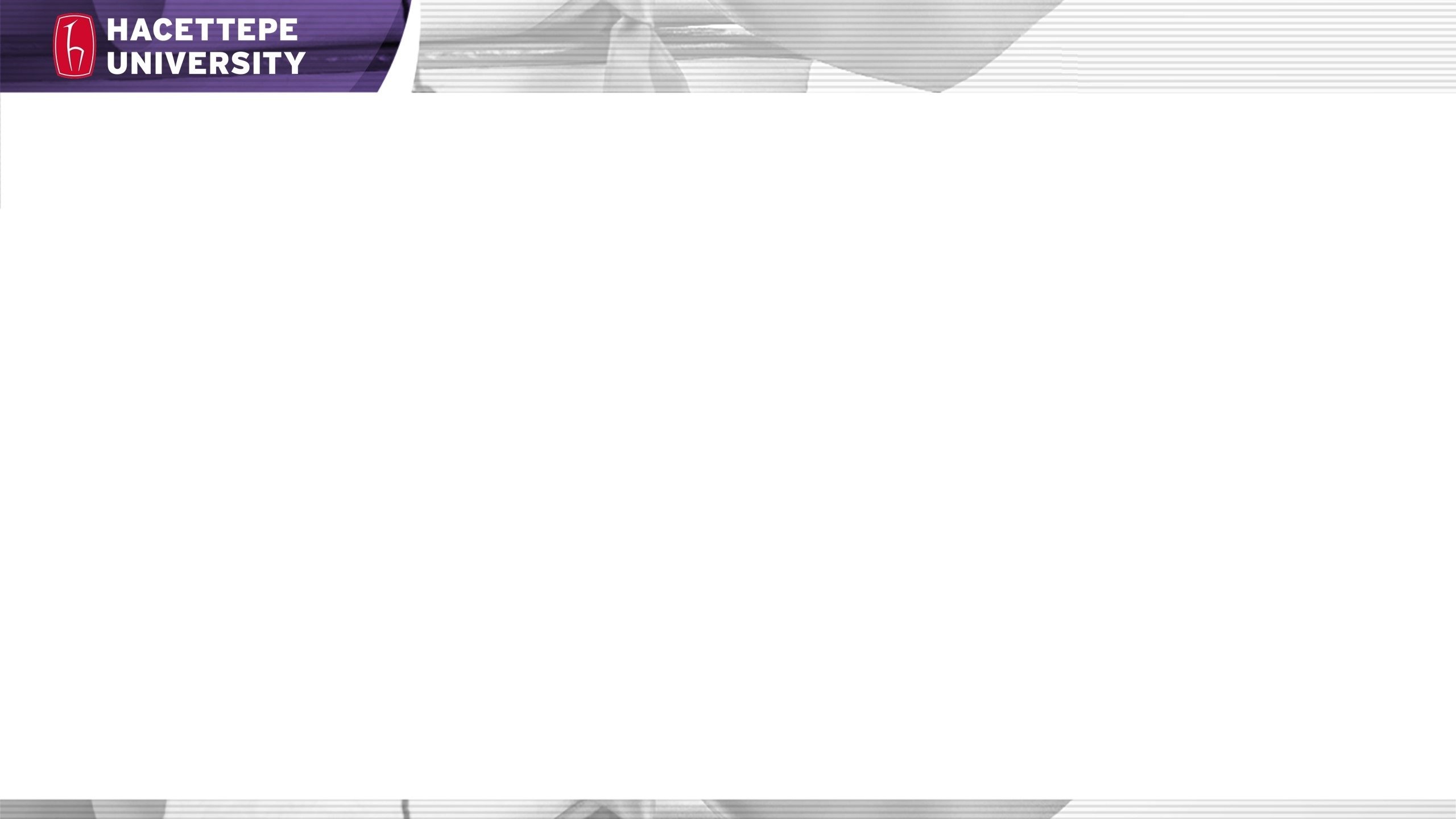 EMOTIONS AND ROBOTICS
A Study Across Different Cultures, Educational Systems and Populations
In conclusion
DST was a reflective tool for students.
DST facilitated emotional sharing.
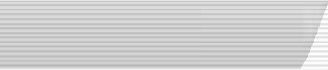 Introduction
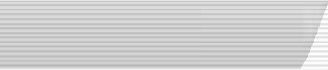 Purposes
Methodology
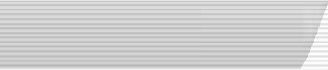 Bulgular
Findings
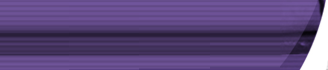 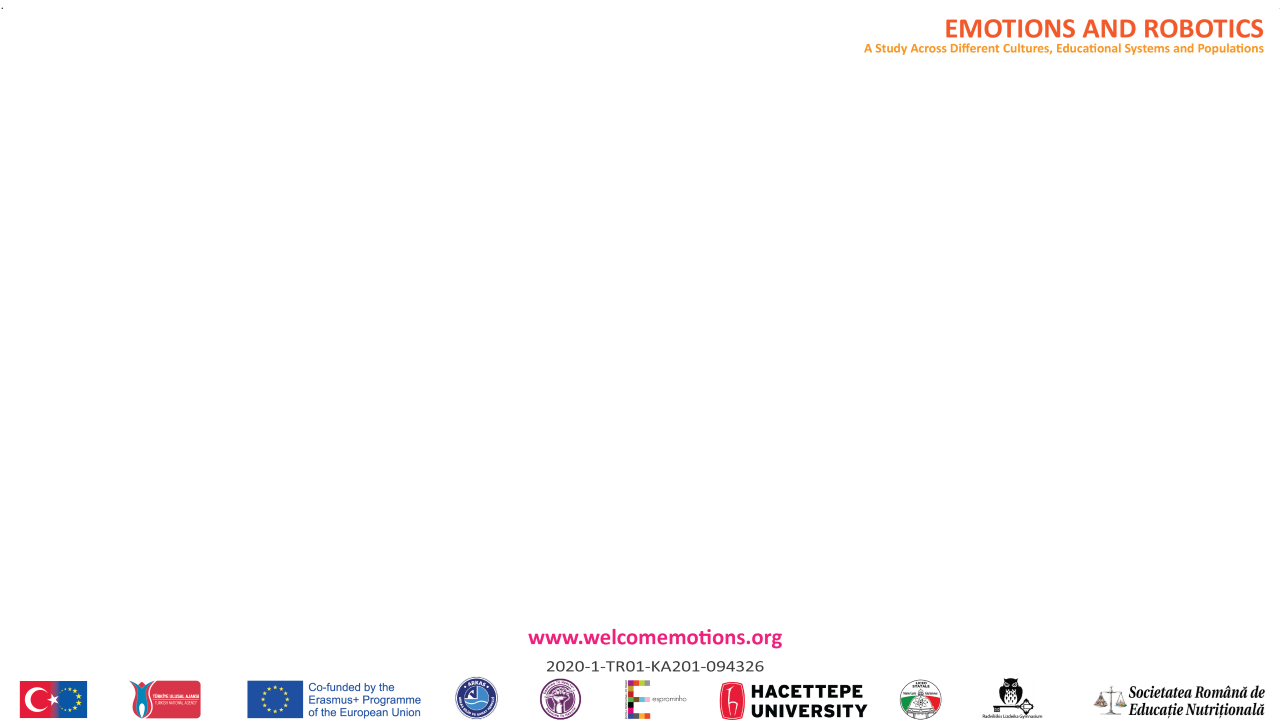 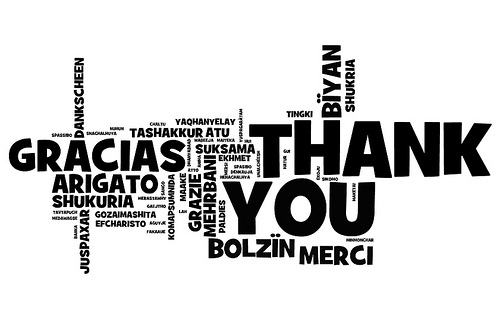 TEŞEKKÜR EDERiM
19/20